Hlubinné úložiště v ČR + svět
Ing. Eliška Štefanová
Specialista pro hodnocení životního prostředí
13.11.2024
1
Hlubinná úložiště v ČR + svět
OBSAH
Představení SÚRAO

Radioaktivní odpady

Stávající úložiště

Hlubinné úložiště

Životní prostředí
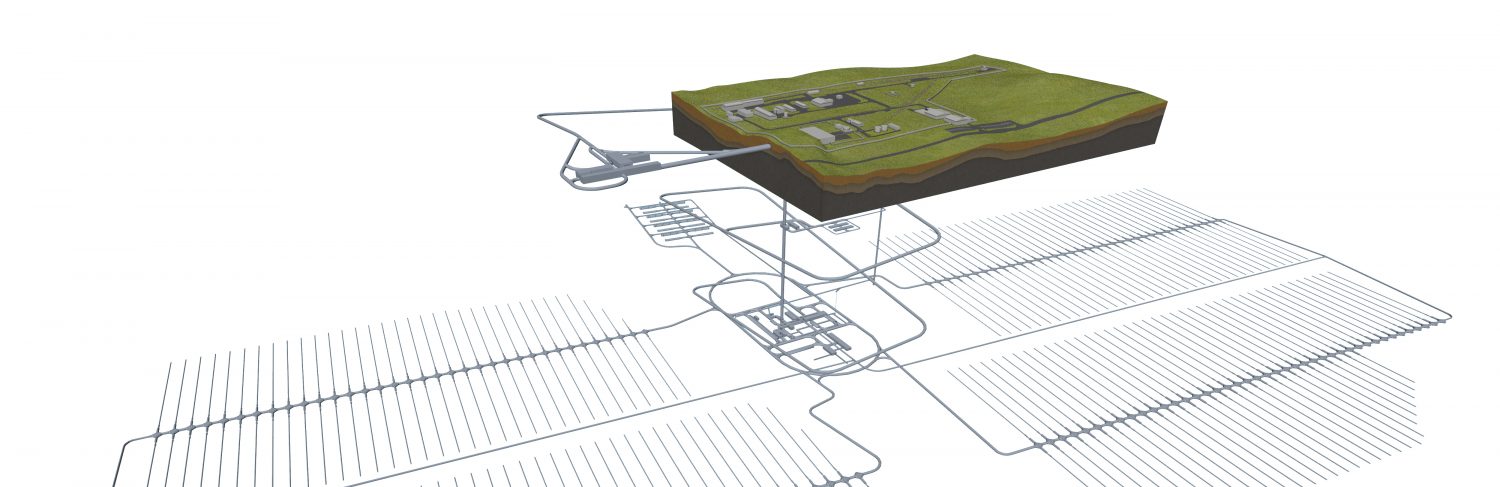 Zdroj: https://www.surao.cz
13.11.2024
2
SÚRAO
Správa úložišť radioaktivních odpadů je organizační složkou státu.
Byla zřízena Ministerstvem průmyslu a obchodu v roce 1997 na základě tzv. atomového zákona.

Nejdůležitější činnosti SÚRAO:
 zajišťovat bezpečný provoz stávajících úložišť nízko a středněaktivních odpadů
 příprava hlubinného úložiště pro vyhořelé jaderné palivo a vysokoaktivní odpady

Plány SÚRAO a rozpočet na jejich plnění schvaluje každoročně vláda ČR.
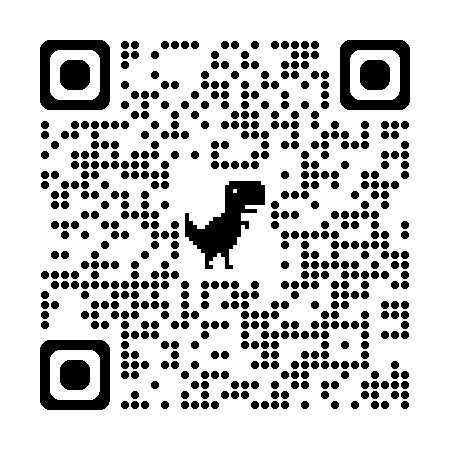 13.11.2024
3
RADIOAKTIVNÍ ODPADY
V ČR registrujeme okolo 100 organizací, které jsou původcem radioaktivních odpadů.
Všichni původci radioaktivních odpadů odvádí finanční prostředky na jaderný účet.
Ministerstvo financí ČR spravuje jaderný účet u České národní banky.

Nízko a středněaktivní odpady je možné trvale uložit v současných povrchových úložištích.
Bratrství, Dukovany, Richard + 1 uzavřené úložiště Hostim

Pro vysokoaktivní odpady a vyhořelé jaderné palivo je připravováno jako finální řešení tzv. hlubinné úložiště.
Potenciální lokality – Březový potok, Janoch, Horka, Hrádek
13.11.2024
4
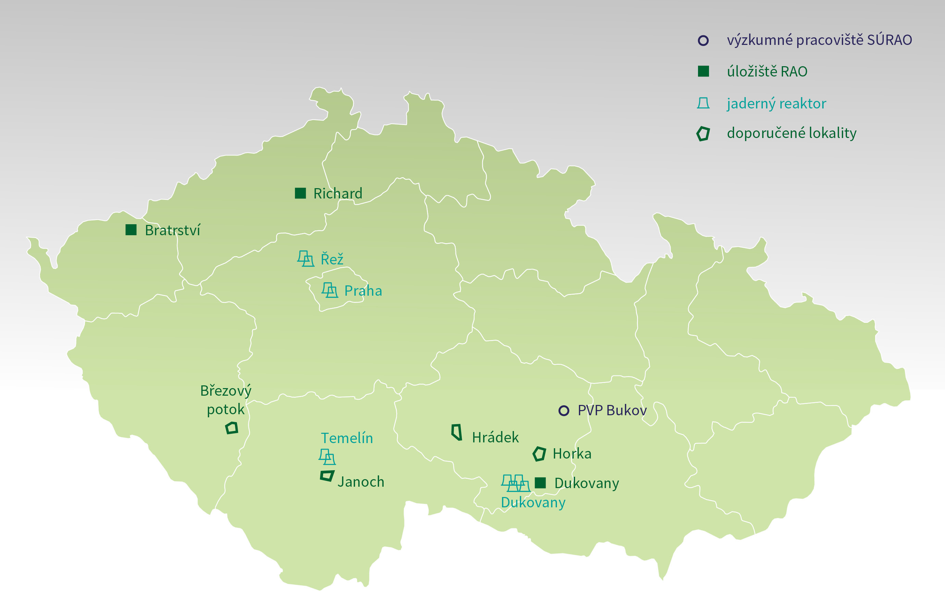 13.11.2024
5
Zdroj: https://www.surao.cz
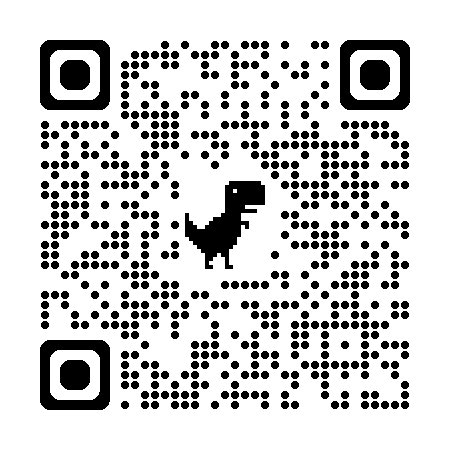 ÚLOŽIŠTĚ RICHARD
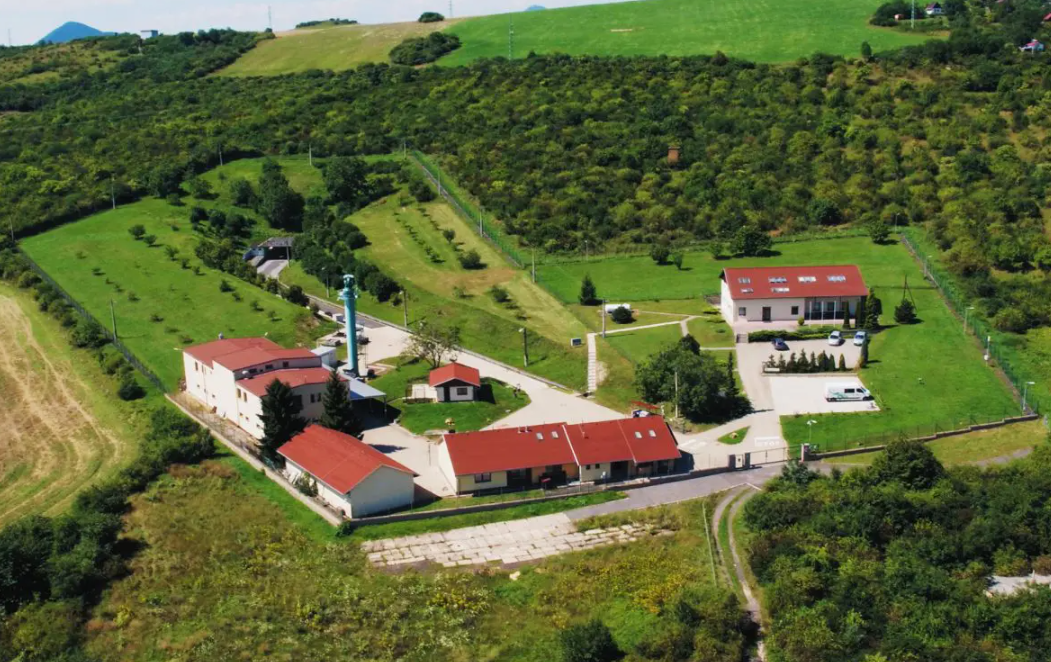 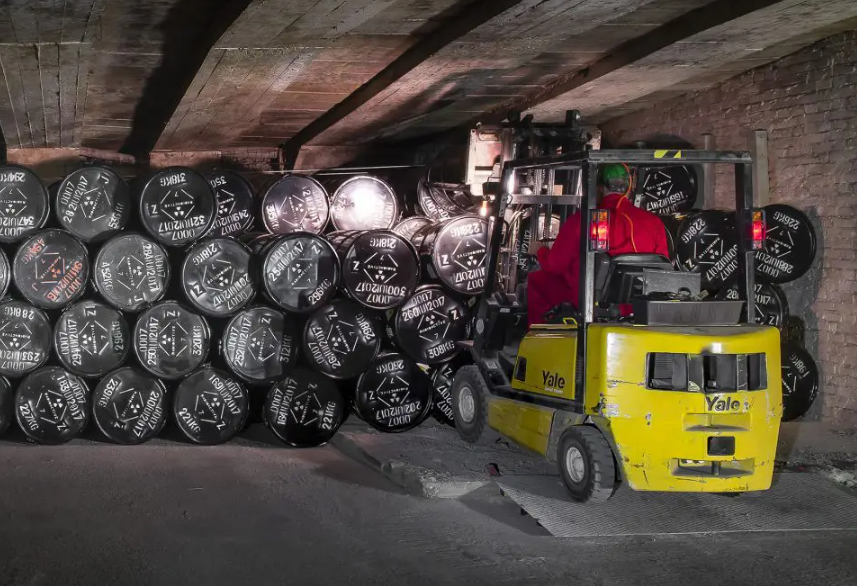 13.11.2024
6
Zdroj: https://www.surao.cz/stavajici-uloziste/uloziste-richard/
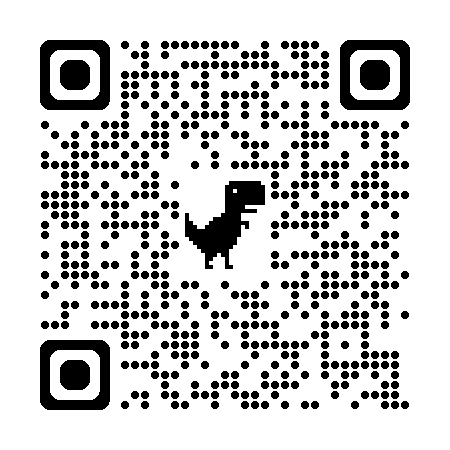 ÚLOŽIŠTĚ BRATRSTVÍ
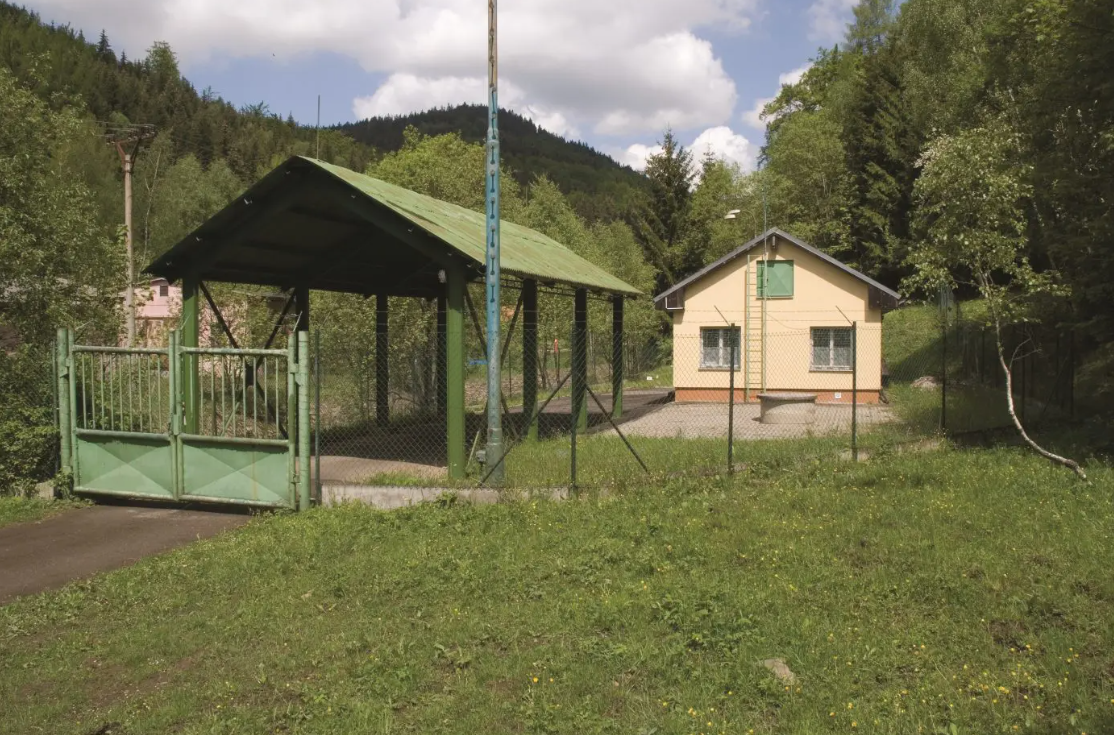 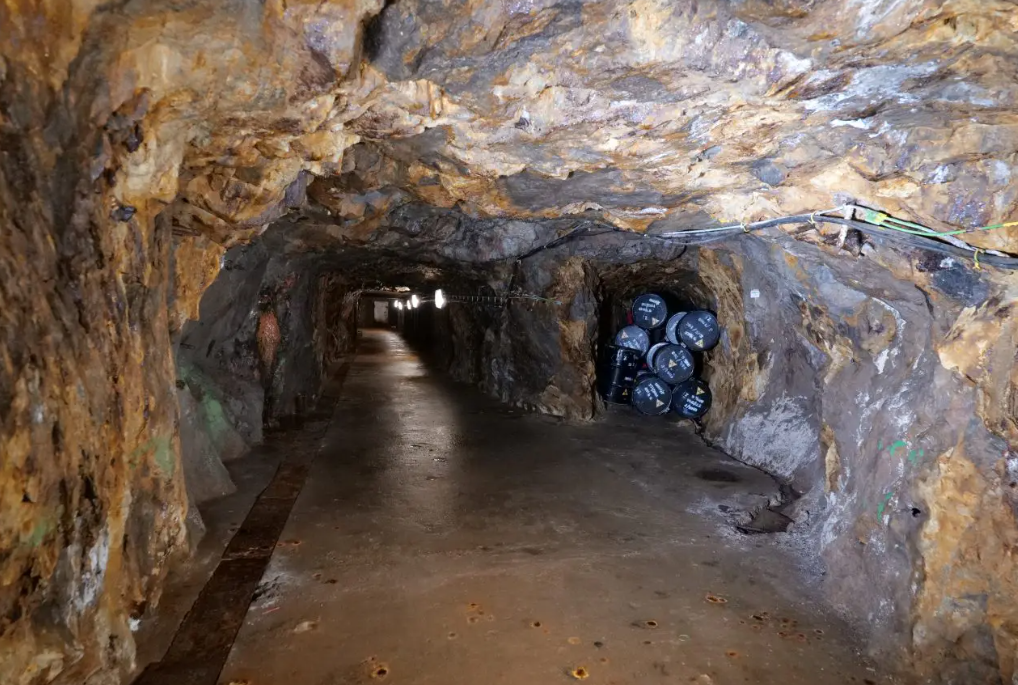 13.11.2024
7
Zdroj: https://www.surao.cz/stavajici-uloziste/uloziste-bratrstvi/
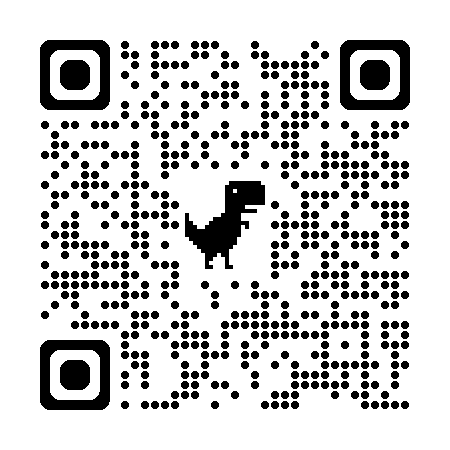 ÚLOŽIŠTĚ DUKOVANY
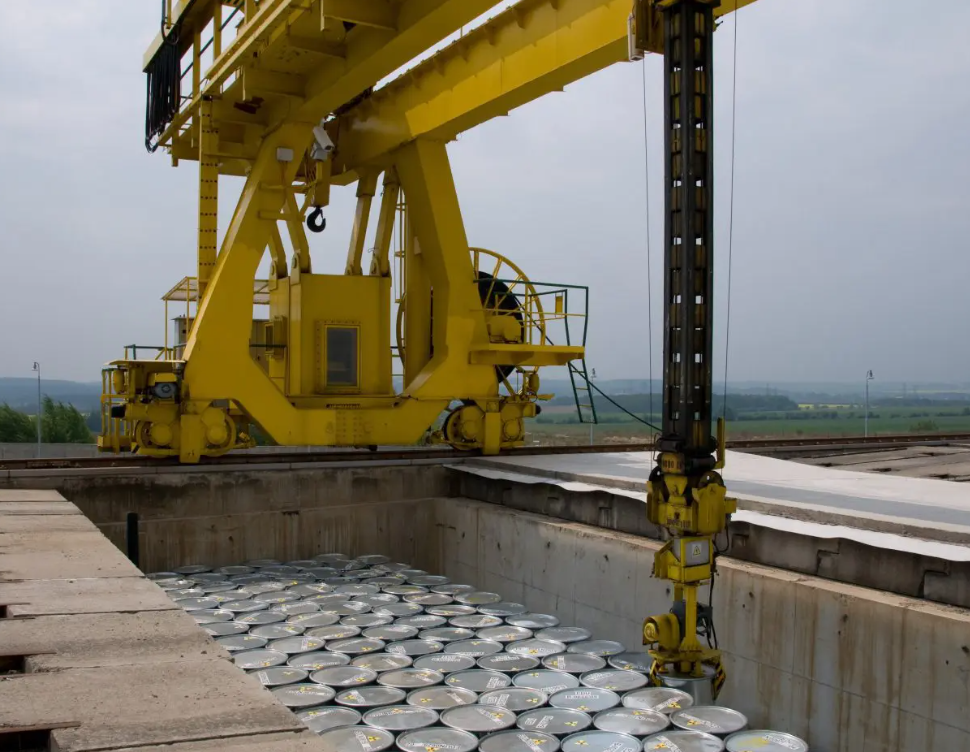 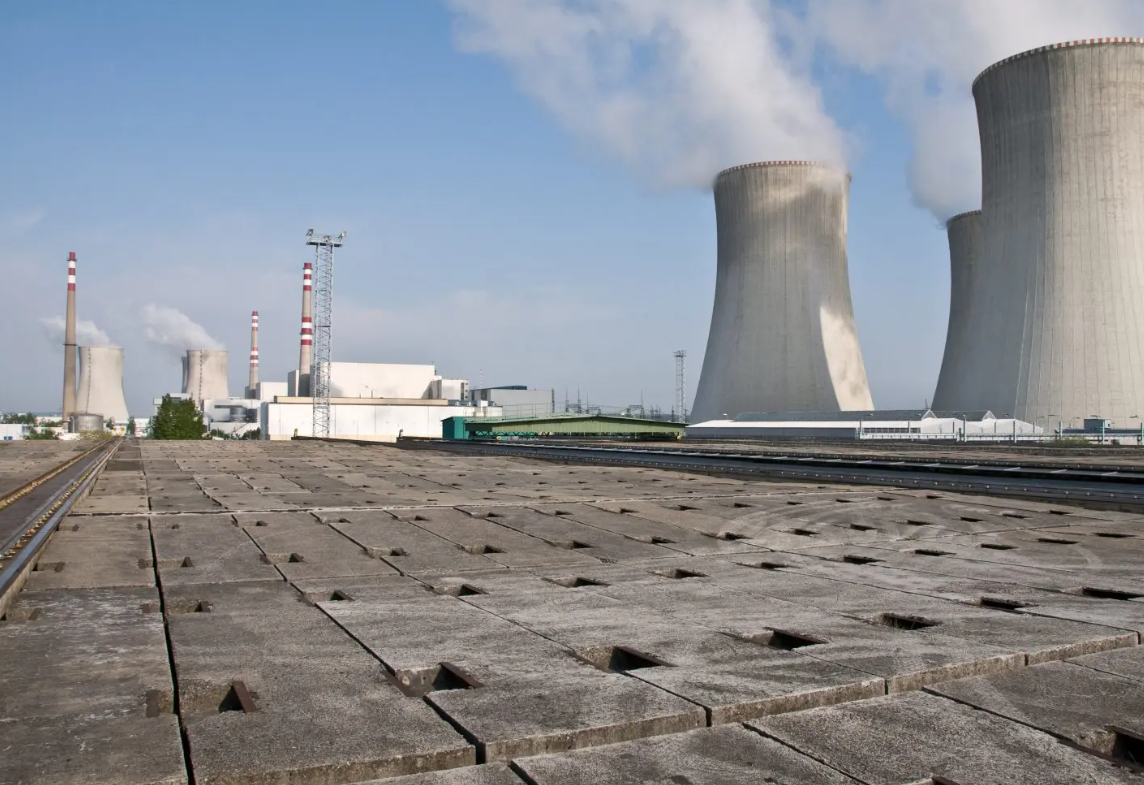 13.11.2024
8
Zdroj: https://www.surao.cz/stavajici-uloziste/uloziste-dukovany/
HLUBINNÉ ÚLOŽIŠTĚ
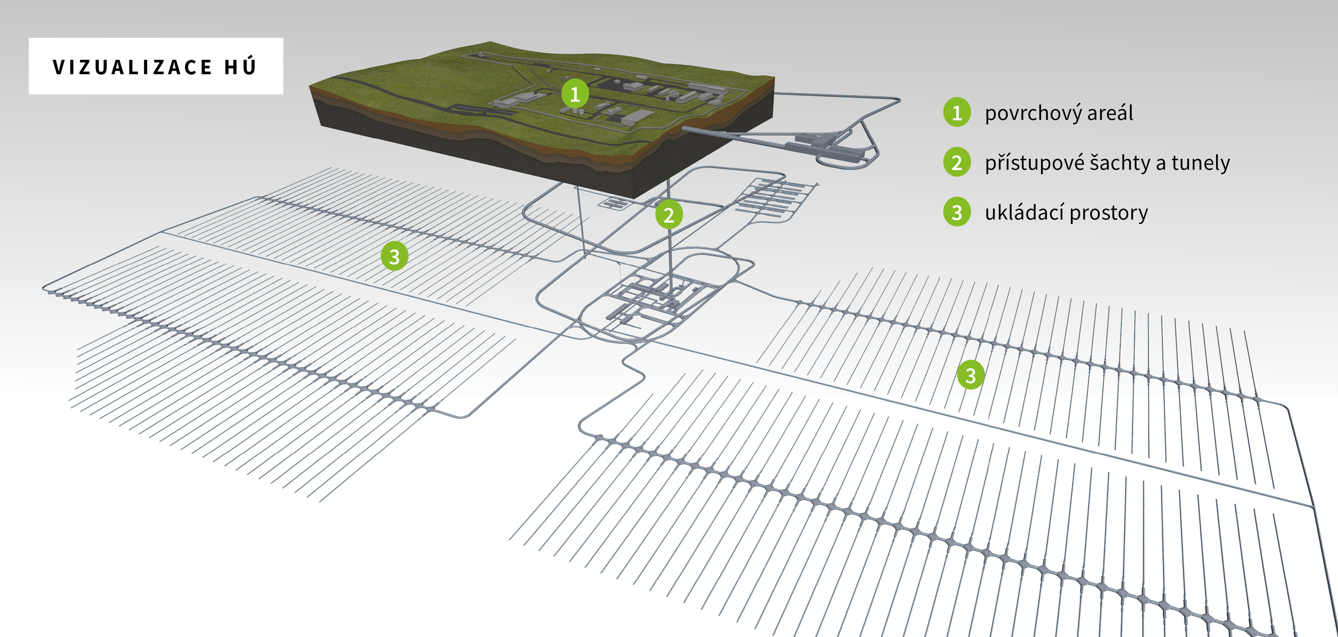 Zdroj: https://www.surao.cz
Jediné prokazatelně bezpečné a trvalé řešení likvidace vysokoaktivních odpadů a vyhořelého jaderného paliva.
11/13/2024
9
Hlubinná úložiště v ČR + svět
HLUBINNÉ ÚLOŽIŠTĚ – uložení
Trvalé uložení:
vyhořelého jaderného paliva vzniklého na území České republiky
vysokoaktivních odpadů
radioaktivních odpadů vyprodukovaných v ČR


9 500 t vyhořelého jaderného paliva (cca 7 600 „kontejnerů“)
4 500 m3 ostatní radioaktivní odpady

Hlubinné úložiště v ČR i v zahraničí je považováno za jediné bezpečné, technicky realizovatelné a ekonomicky přijatelné řešení.
13.11.2024
10
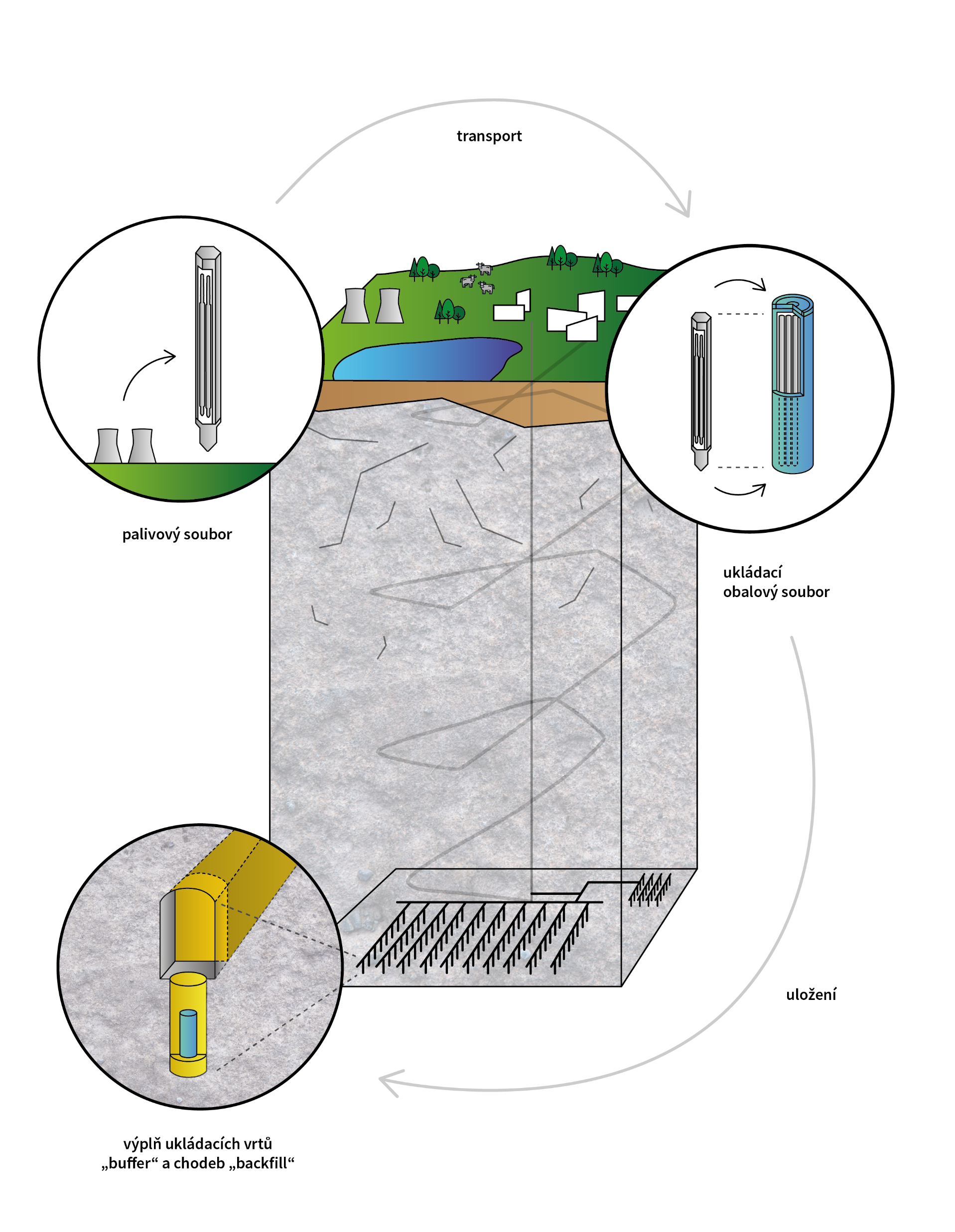 Zdroj: https://www.surao.cz
13.11.2024
11
Bezpečnost hlubinného úložiště
Umístění v kvalitním horninovém prostředí v hloubce 500 m pod povrchem.

Bezpečnost hlubinného úložiště musí být prokázána až po dobu 1 000 000 let.

Bezpečnost je zajištěna tzv. multibariérovým systémem založeným na kombinaci přírodní geologické bariéry (horninový masiv) a inženýrských bariér (ukládací obalový soubor, bentonit).

Jedná se o unikátní kombinaci rozsáhlé podzemní stavby a jaderného zařízení.
13.11.2024
12
Zajištění dlouhodobé bezpečnostiMultibariérový systém
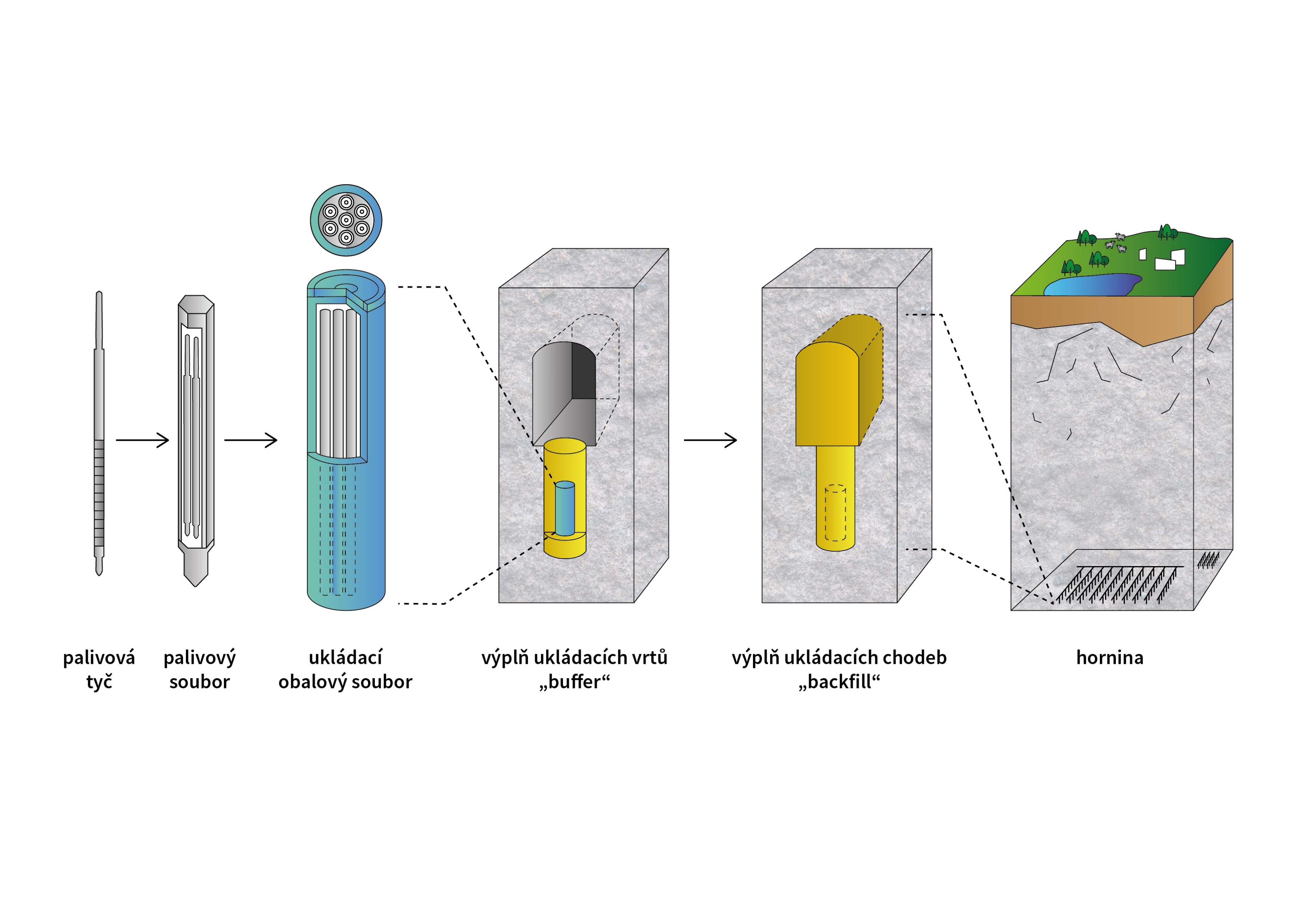 Hloubka 500 m
Vertikální ukládací systém
Krystalinická hostitelská hornina
Zdroj: https://www.surao.cz
11/13/2024
13
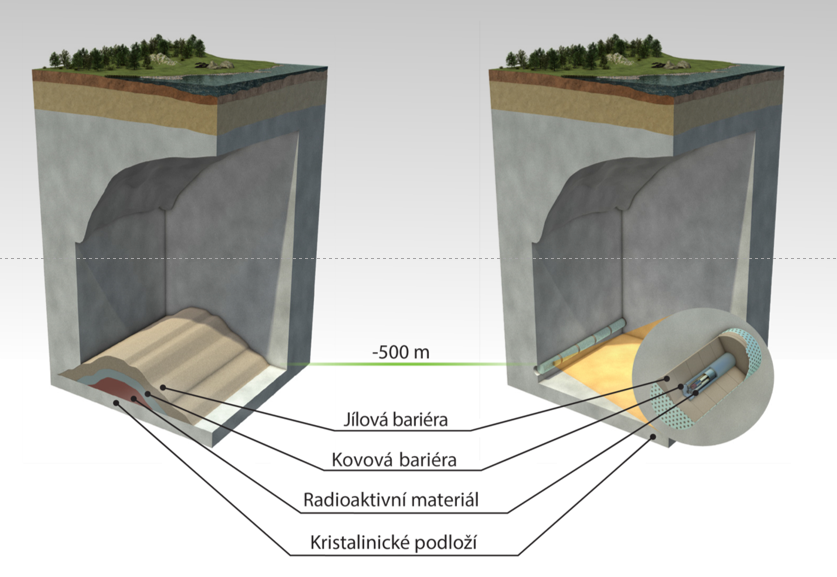 13.11.2024
Zdroj: https://www.surao.cz
14
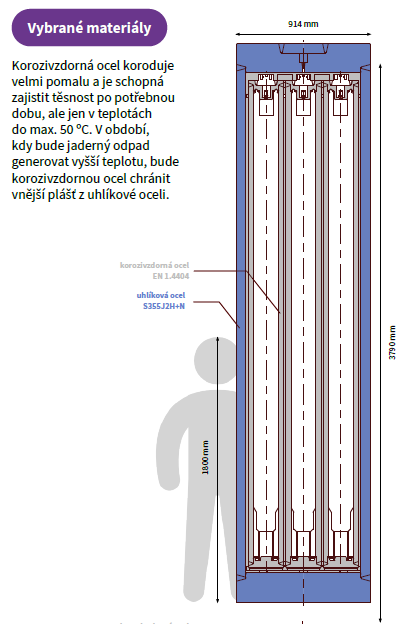 Ukládací obalový systém
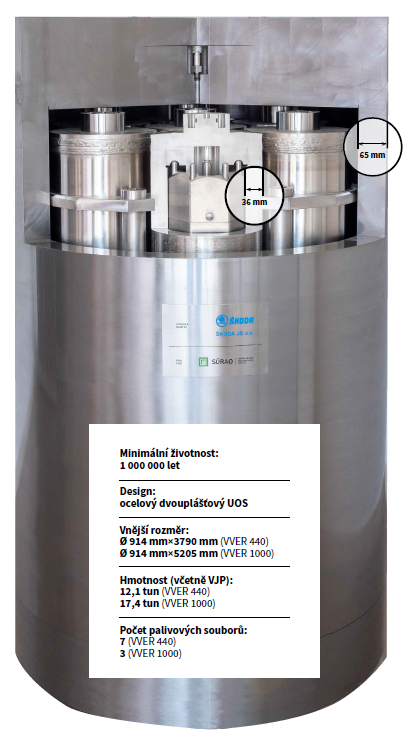 DUKOVANY
TEMELÍN
13.11.2024
15
Zdroj: https://www.surao.cz
Zdroj: https://www.surao.cz
Velikost cca 15-20 ha v závislosti na lokalitě​
POVRCHOVÝ AREÁL
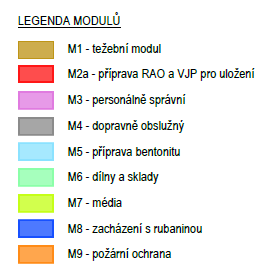 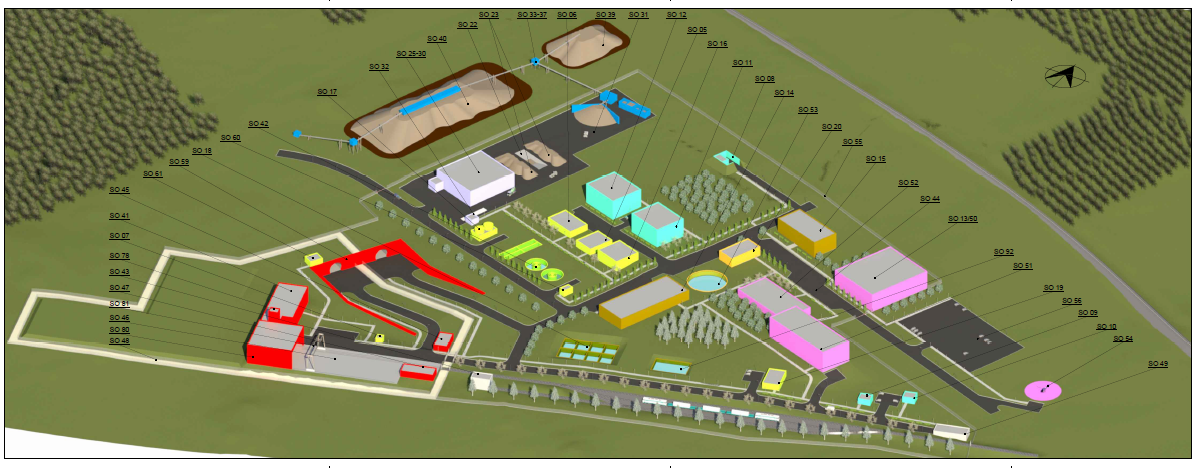 15 x
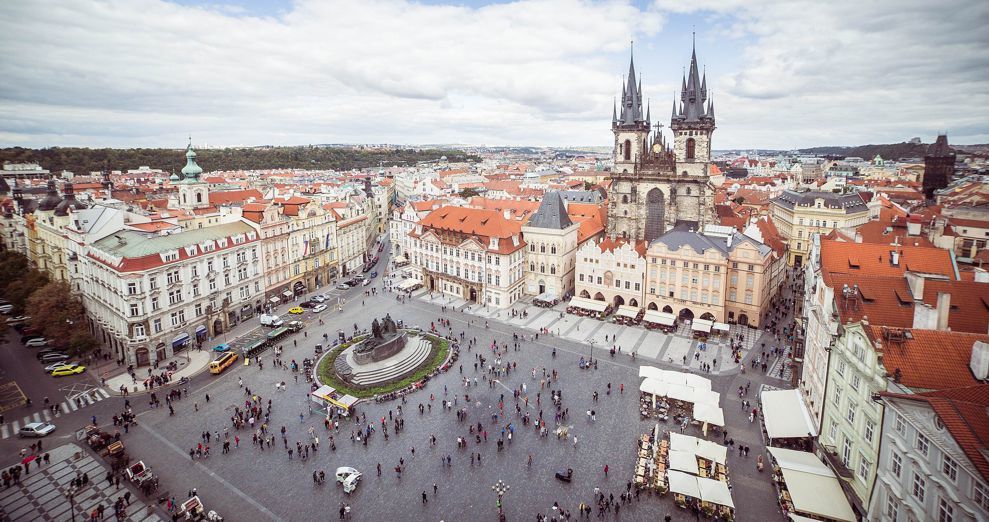 Zdroj: https://www.prahapamatky.cz/staromestske-namesti/
13.11.2024
16
Zdroj: https://www.surao.cz
[Speaker Notes: Povrchový areál obsahuje objekty technického zázemí pro přípravu a ukládání VJP a RAO, objekty nutné pro výstavbu podzemní části (ražby), včetně jejich technického zázemí, a dále objekty zajišťující pobyt pracovníků, ostrahu, administrativu, informační služby, komunikace atd. 

Povrchový areál se bude skládat z nejaderné a jaderné části. Podrobné členění staveb bude souviset s konkrétními podmínkami dané lokality]
FINSKO
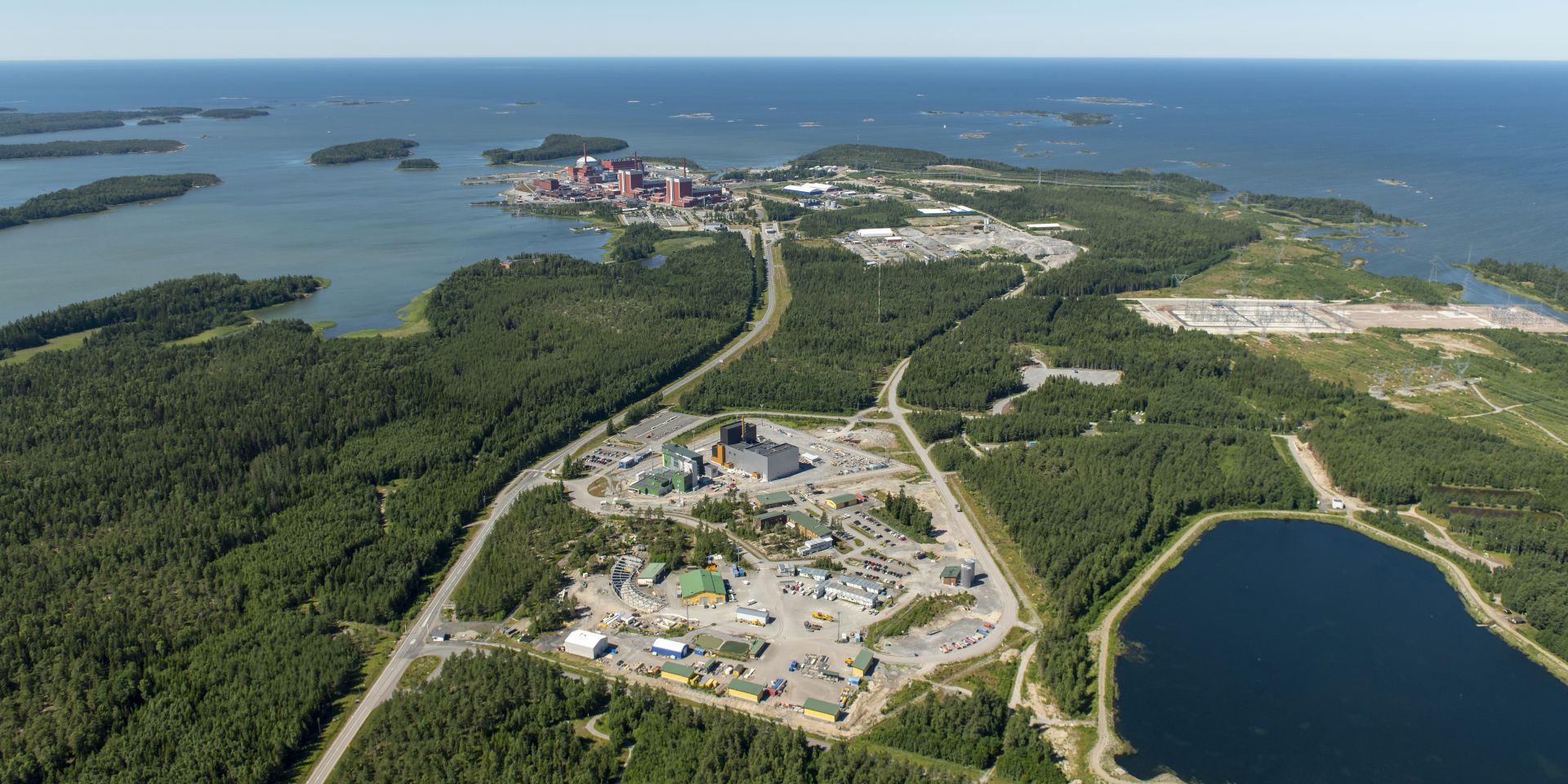 Zdroj: https://www.ans.org/news/article-6349/finland-begins-trial-run-of-onkalo-repository/
13.11.2024
17
PODZEMNÍ AREÁL
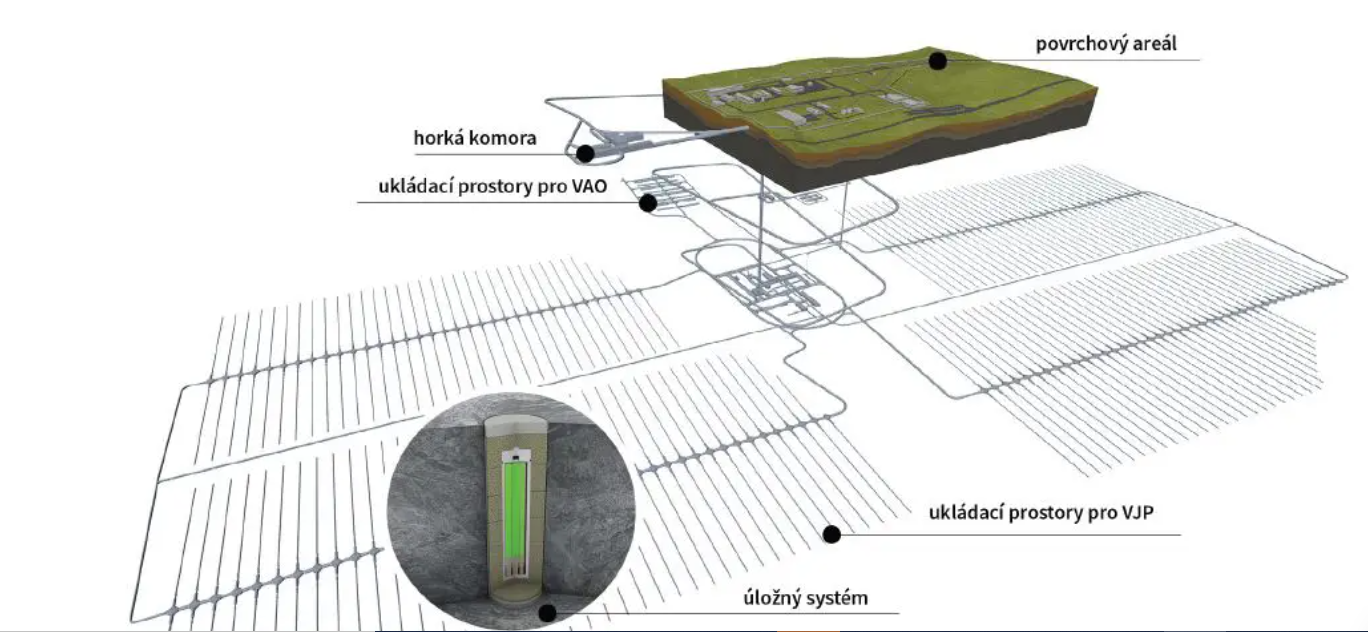 Zdroj: https://www.surao.cz
13.11.2024
18
[Speaker Notes: Zajištění výstavby, dopravní obsluhy, překládky odpadů a ukládání.]
FINSKO
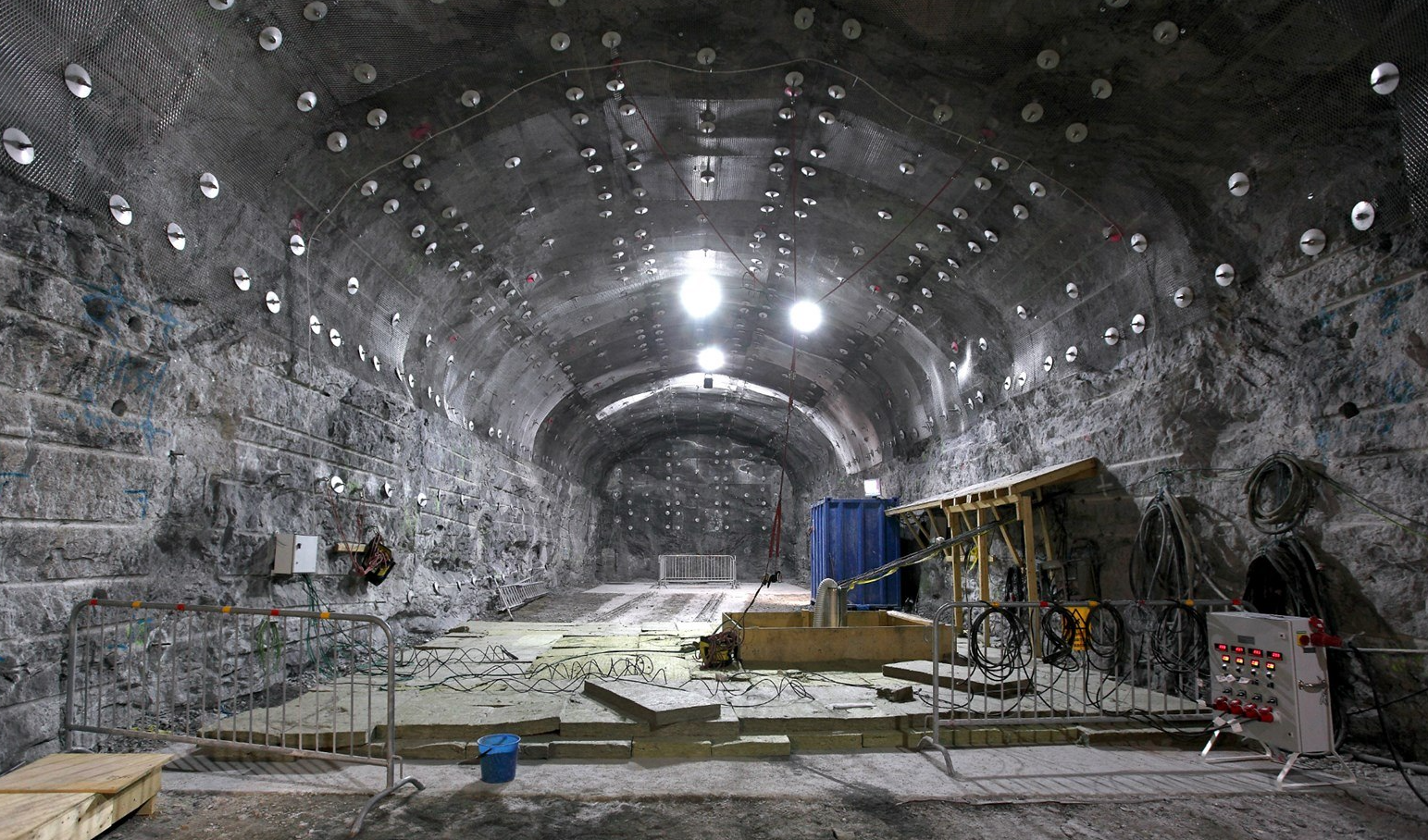 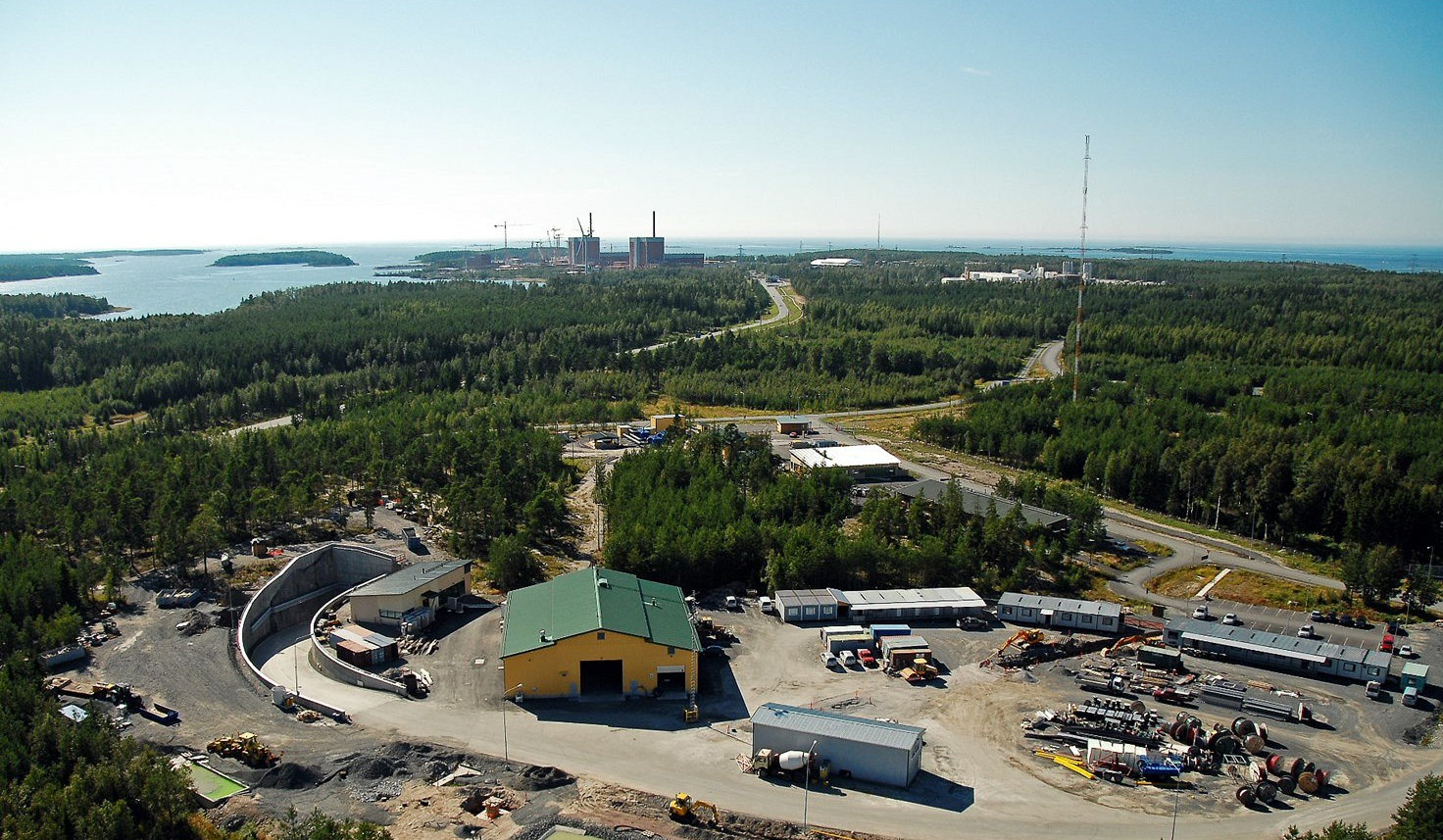 Zdroj: https://www.idnes.cz/ekonomika/zahranicni/reportaz-z-finskeho-mesta-eurajoki.A170131_2302524_eko-zahranicni_fih/foto/FIH69057c_Onkalo6.jpg
13.11.2024
19
Finsko - Posiva.fi
Švédsko - Skb.com
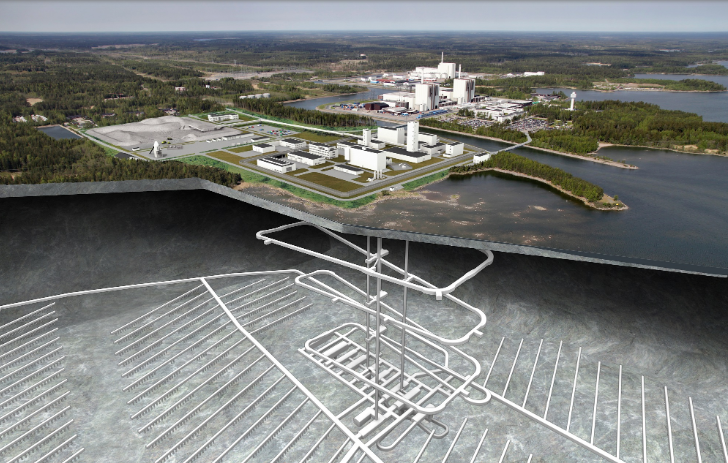 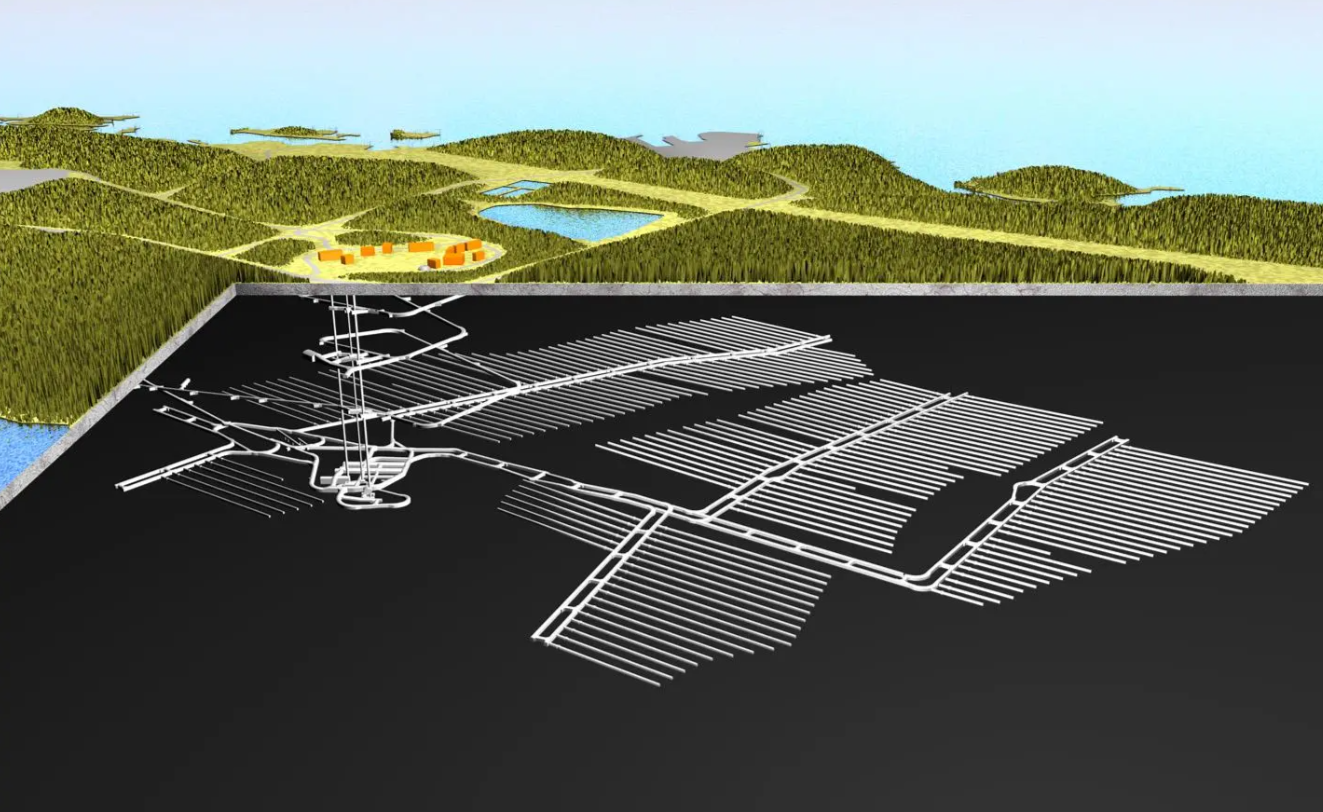 13.11.2024
20
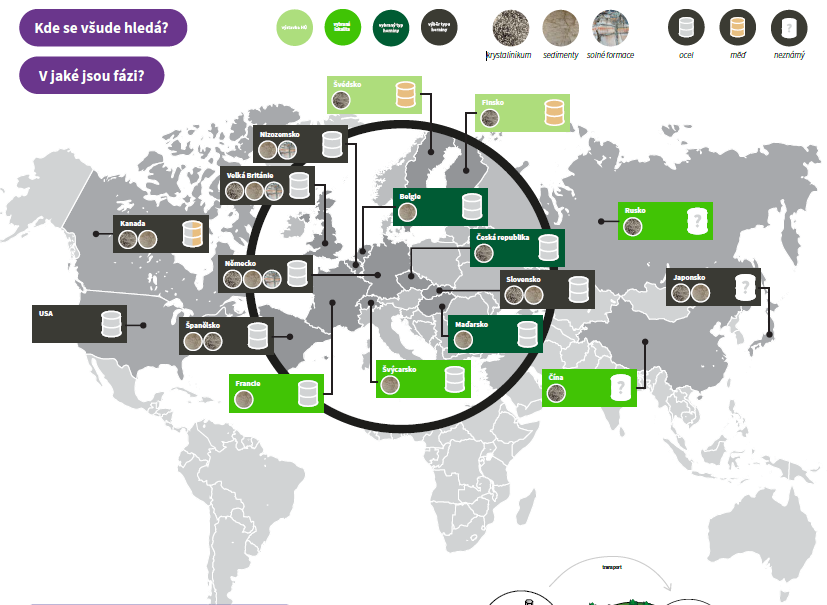 13.11.2024
21
Zdroj: https://www.surao.cz
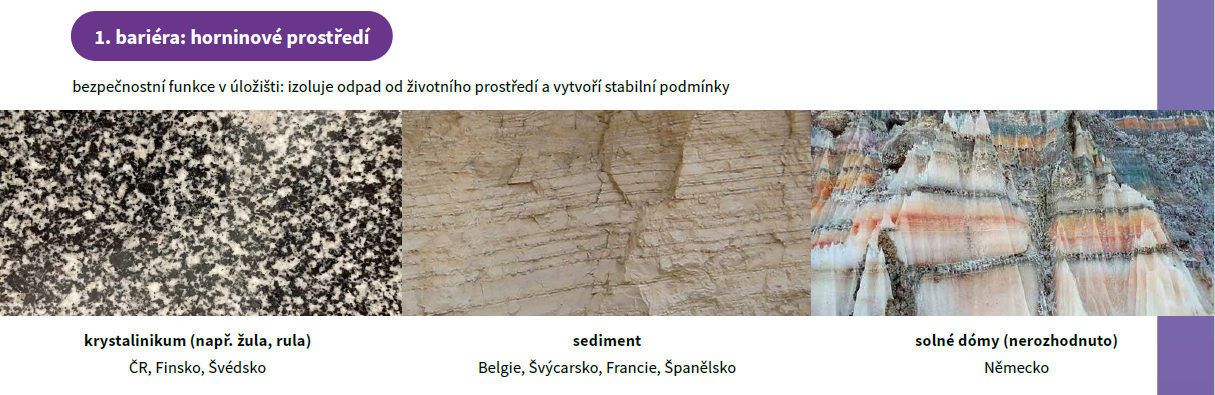 Zdroj: https://www.surao.cz
13.11.2024
22
ŽIVOTNÍ PROSTŘEDÍ - PROJEKTY
Biologie I
Biologický screening lokalit

Podrobný biologický průzkum
Posouzení vlivu HÚ na ŽP = proces EIA

Finální lokalizace umístění povrchových areálů ve vybraných lokalitách
Aktualizace střetů zájmů na lokalitách
Odborný materiál o vlivech geologického průzkumu na životní prostředí
13.11.2024
23
[Speaker Notes: - Projekty spojené s životním prostředím
- EIA (Enviromental Impact Assessment) = proces posouzení vlivů na životní prostředí; posuzování záměru a jeho vlivu na ŽP]
UPLYNULÉ PROJEKTY ŽP
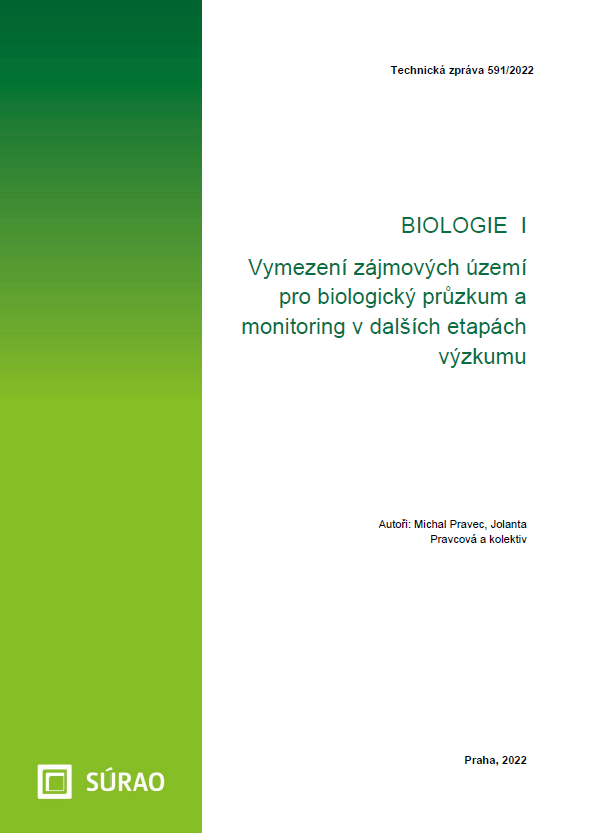 2022 – BIOLOGIE I
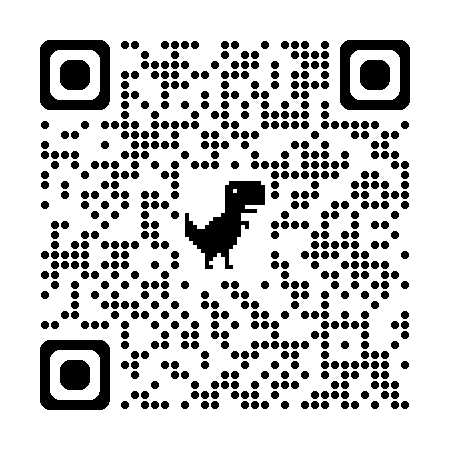 NAČTI MĚ – str. 34
13.11.2024
24
[Speaker Notes: Strana 34 v tom PDFku
Nic není tajné, TZ jsou uloženy na našem webu surao.cz]
UPLYNULÉ PROJEKTY ŽP
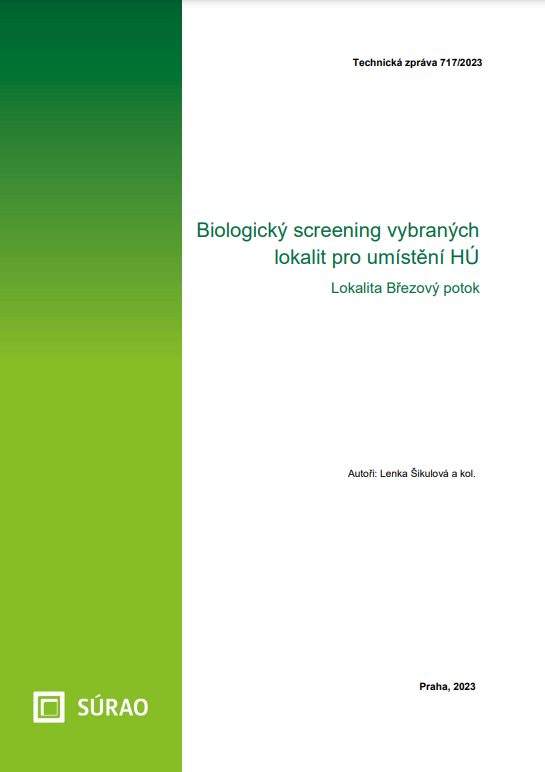 2023 - BIOLOGICKÝ SCREENING LOKALIT
NAČTI MĚ – str. 166 (příloha č. 1)
13.11.2024
25
[Speaker Notes: - Strana 166 v tom PDFku]
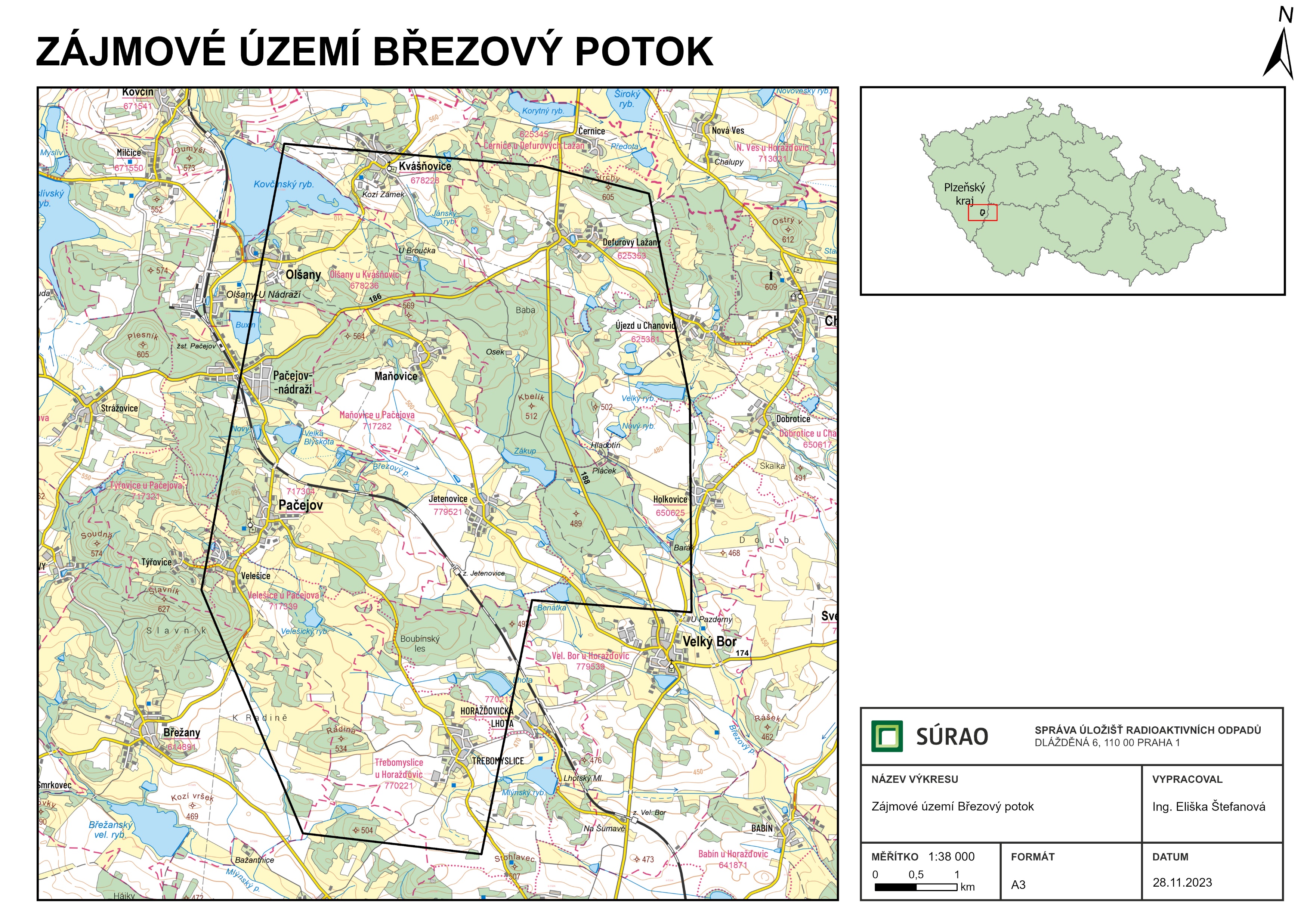 13.11.2024
26
BŘEZOVÝ POTOK
BIOLOGIE I                        				      BIOLOGICKÝ SCREENING
Foto: p. Šikulová
MLADÉ ROPUCHY OBECNÉ (O)
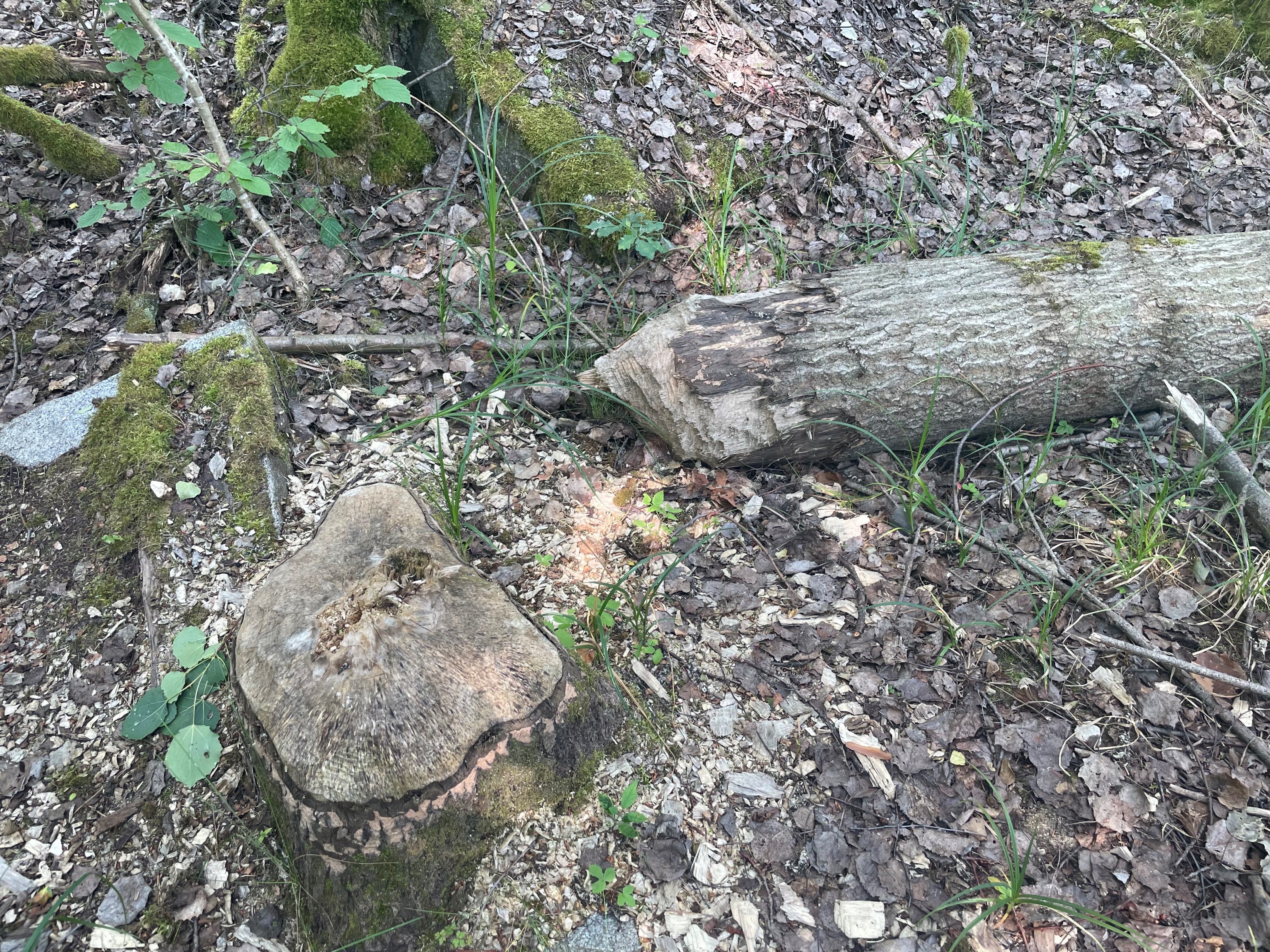 13.11.2024
27
Foto: p. Šikulová
OHRYZ OD BOBRA EVROPSKÉHO (SO)
[Speaker Notes: - První krok byl tedy z nálezových databází a místa zvýšeného ochranářského zájmu se pak podrobně zkoumali přímo na lokalitách
- polygon BP1 rybník = od roku 2010 se zde objevilo 39 ZCHD z toho 12 O, 21 SO, 6 KO (orel mořský, morčák velký, orlovec říční)]
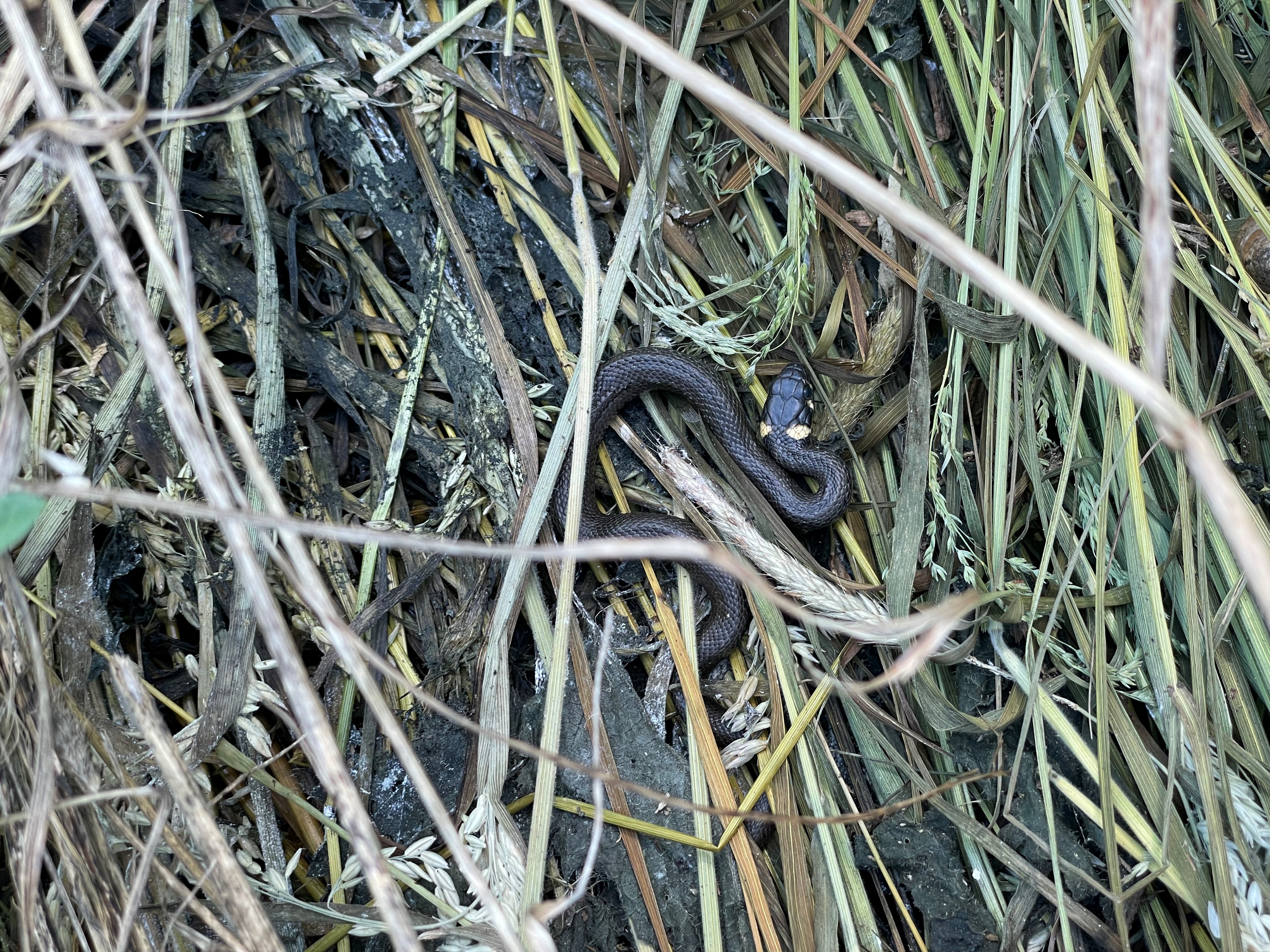 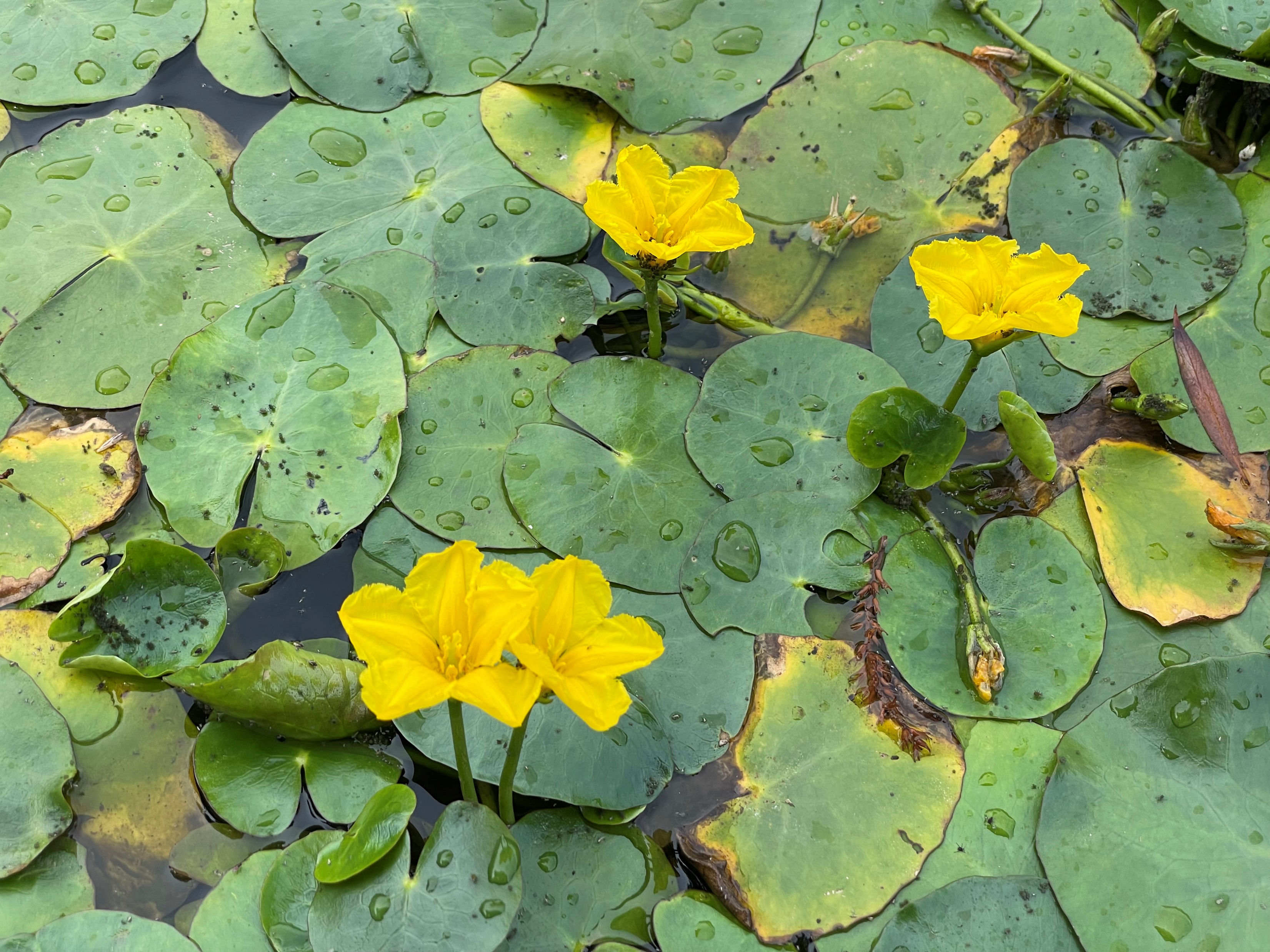 Foto: p. Šikulová
Foto: p. Šikulová
Plavín štítnatý (Nymphoides peltata) KO
Užovka obojková (Natrix natrix) O
13.11.2024
28
[Speaker Notes: - první fotografie v rámci biologického screeningu napříč lokalitami]
STŘETY ZÁJMŮ BŘEZOVÝ POTOK
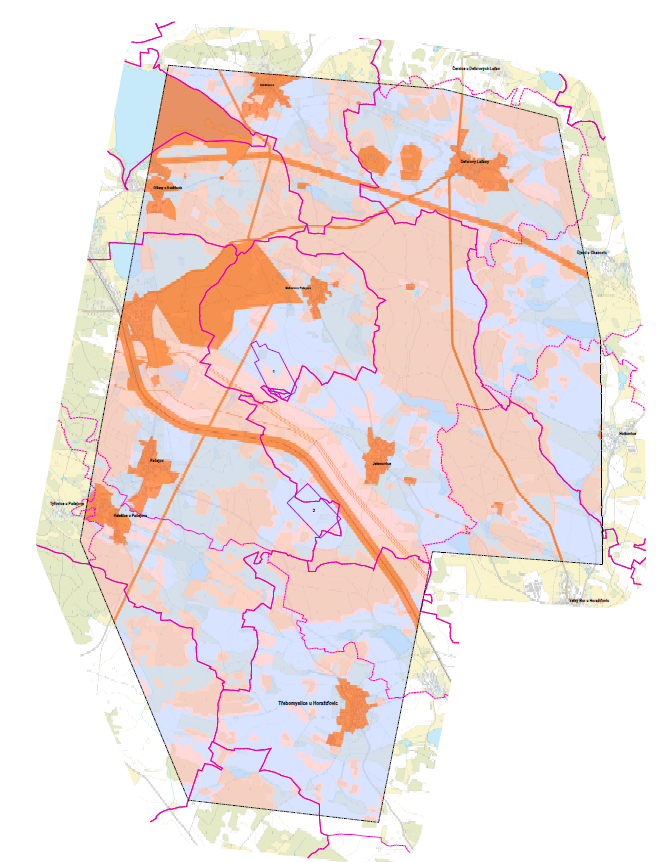 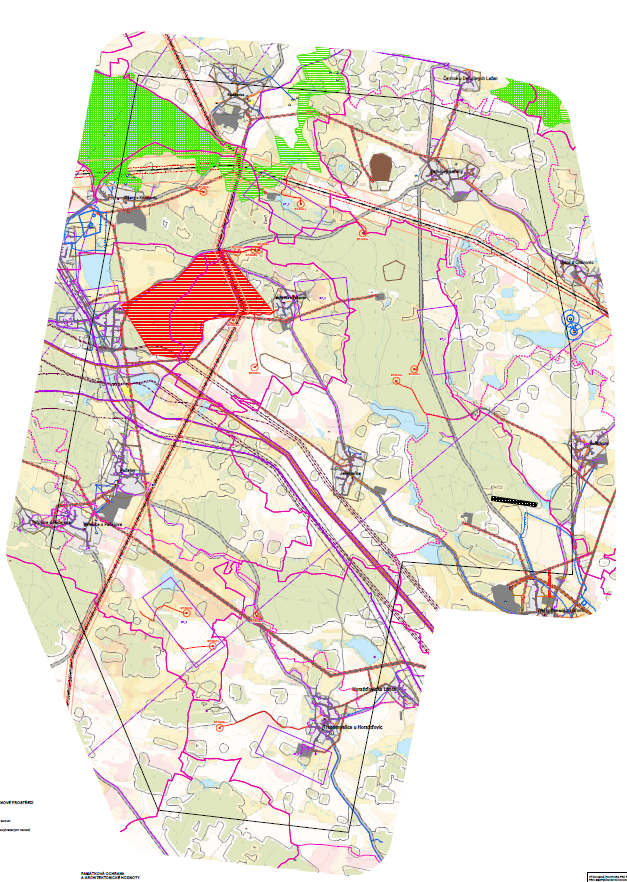 13.11.2024
29
[Speaker Notes: Ukázka kde PA lze a nelze umístit

Výše popsaným postupem je území PÚGP i širší zájmové území rozděleno do následujících kategorií významnosti zjištěných střetů.
vylučující (3) oranžová – v dané ploše není možné PA umístit;
obtížně řešitelný (2a) růžová – umístění PA je možné pouze na základě expertního vyhodnocení vlivů a dopadů vyvolaných umístěním PA v konkrétní ploše;
podmíněně řešitelný (2b) světle modrá – umístění PA je možné v závislosti na stanovisku nebo vyjádření příslušného úřadu, případně na základě procesního postupu definovaného zákonem.]
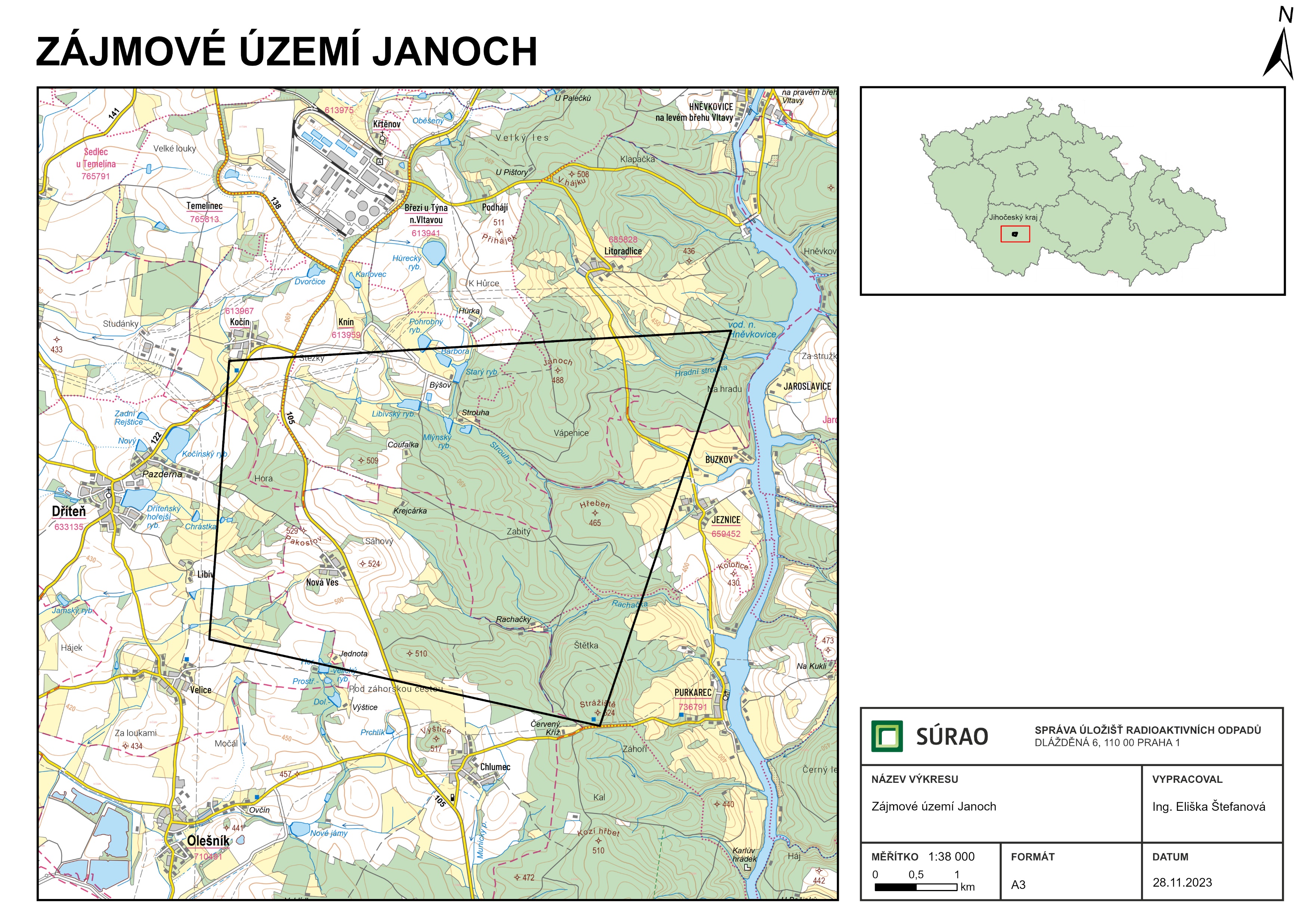 13.11.2024
30
STŘETY ZÁJMŮ JANOCH
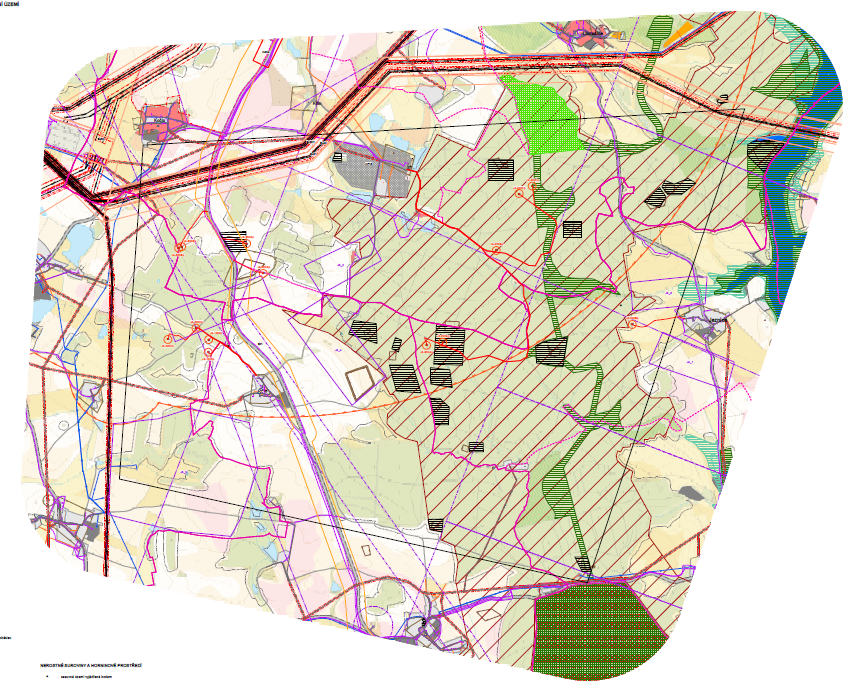 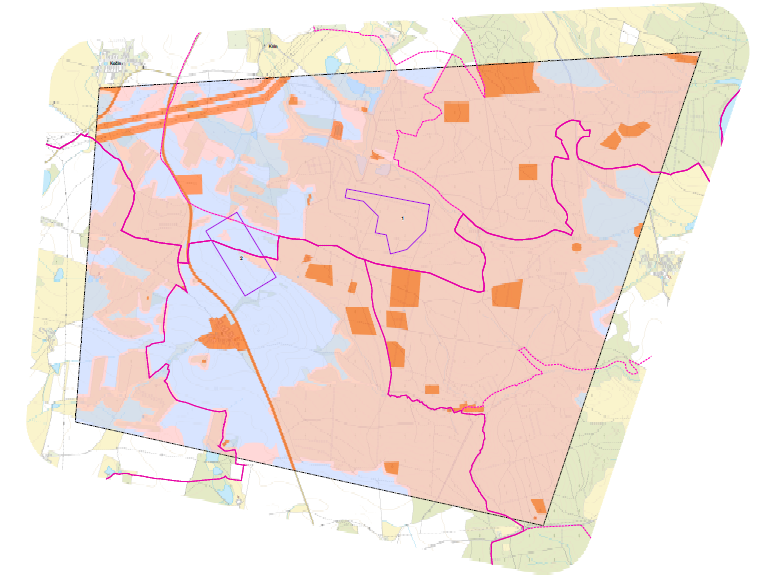 13.11.2024
31
[Speaker Notes: Výše popsaným postupem je území PÚGP i širší zájmové území rozděleno do následujících kategorií významnosti zjištěných střetů.
vylučující (3) oranžová – v dané ploše není možné PA umístit;
obtížně řešitelný (2a) růžová – umístění PA je možné pouze na základě expertního vyhodnocení vlivů a dopadů vyvolaných umístěním PA v konkrétní ploše;
podmíněně řešitelný (2b) světle modrá – umístění PA je možné v závislosti na stanovisku nebo vyjádření příslušného úřadu, případně na základě procesního postupu definovaného zákonem.]
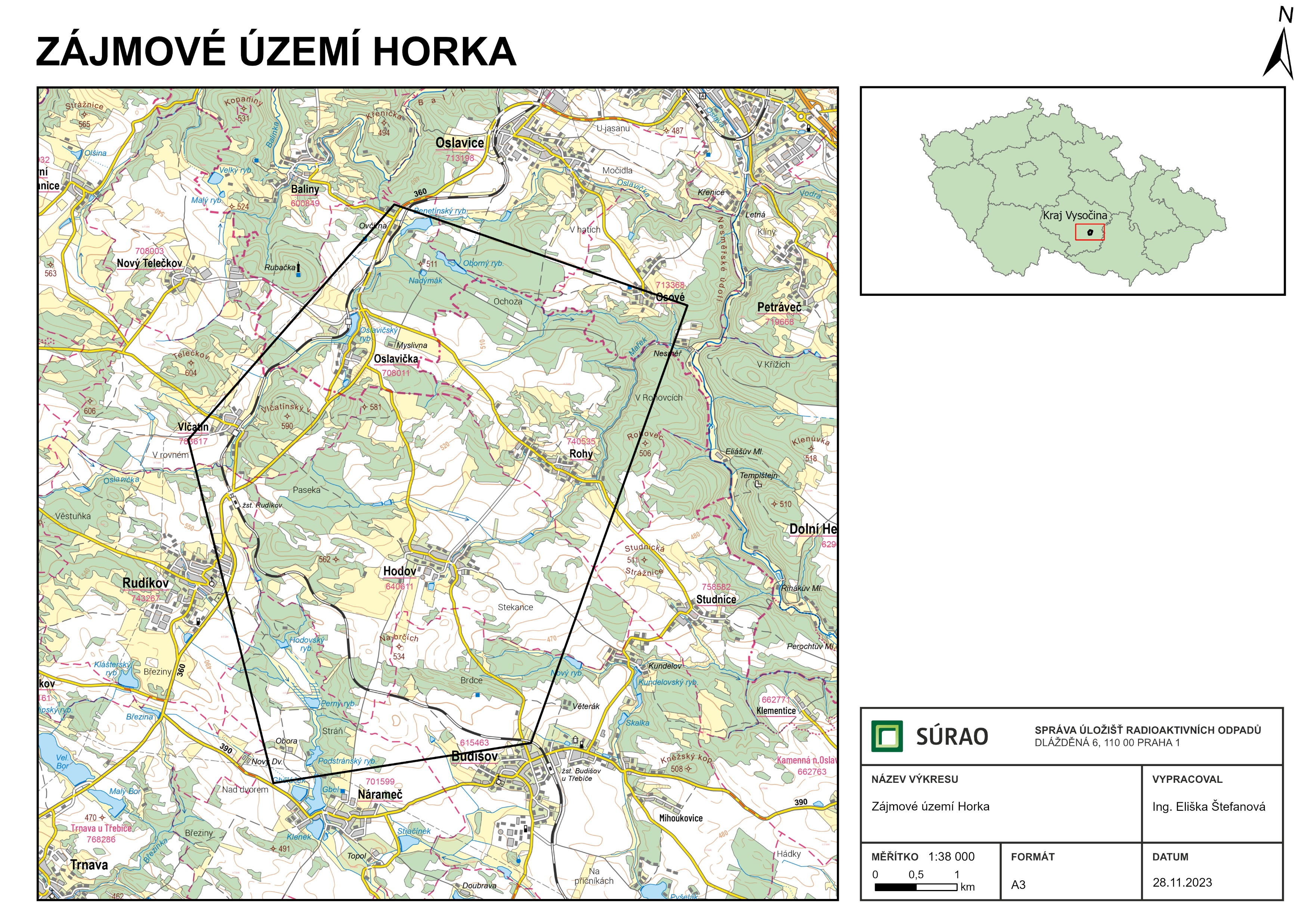 13.11.2024
32
STŘETY ZÁJMŮ HORKA
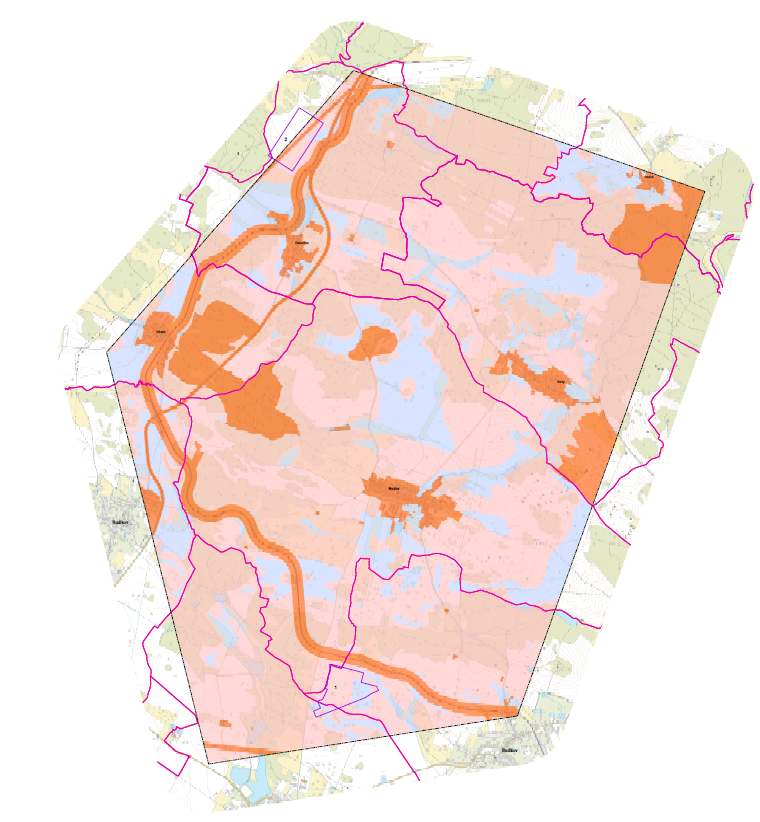 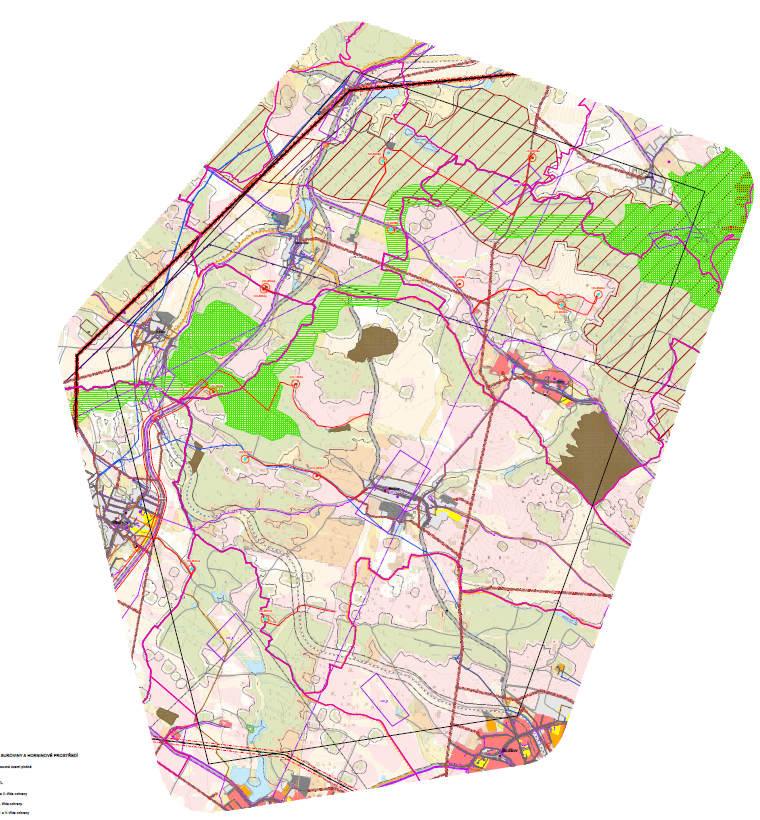 13.11.2024
33
[Speaker Notes: Výše popsaným postupem je území PÚGP i širší zájmové území rozděleno do následujících kategorií významnosti zjištěných střetů.
vylučující (3) oranžová – v dané ploše není možné PA umístit;
obtížně řešitelný (2a) růžová – umístění PA je možné pouze na základě expertního vyhodnocení vlivů a dopadů vyvolaných umístěním PA v konkrétní ploše;
podmíněně řešitelný (2b) světle modrá – umístění PA je možné v závislosti na stanovisku nebo vyjádření příslušného úřadu, případně na základě procesního postupu definovaného zákonem.]
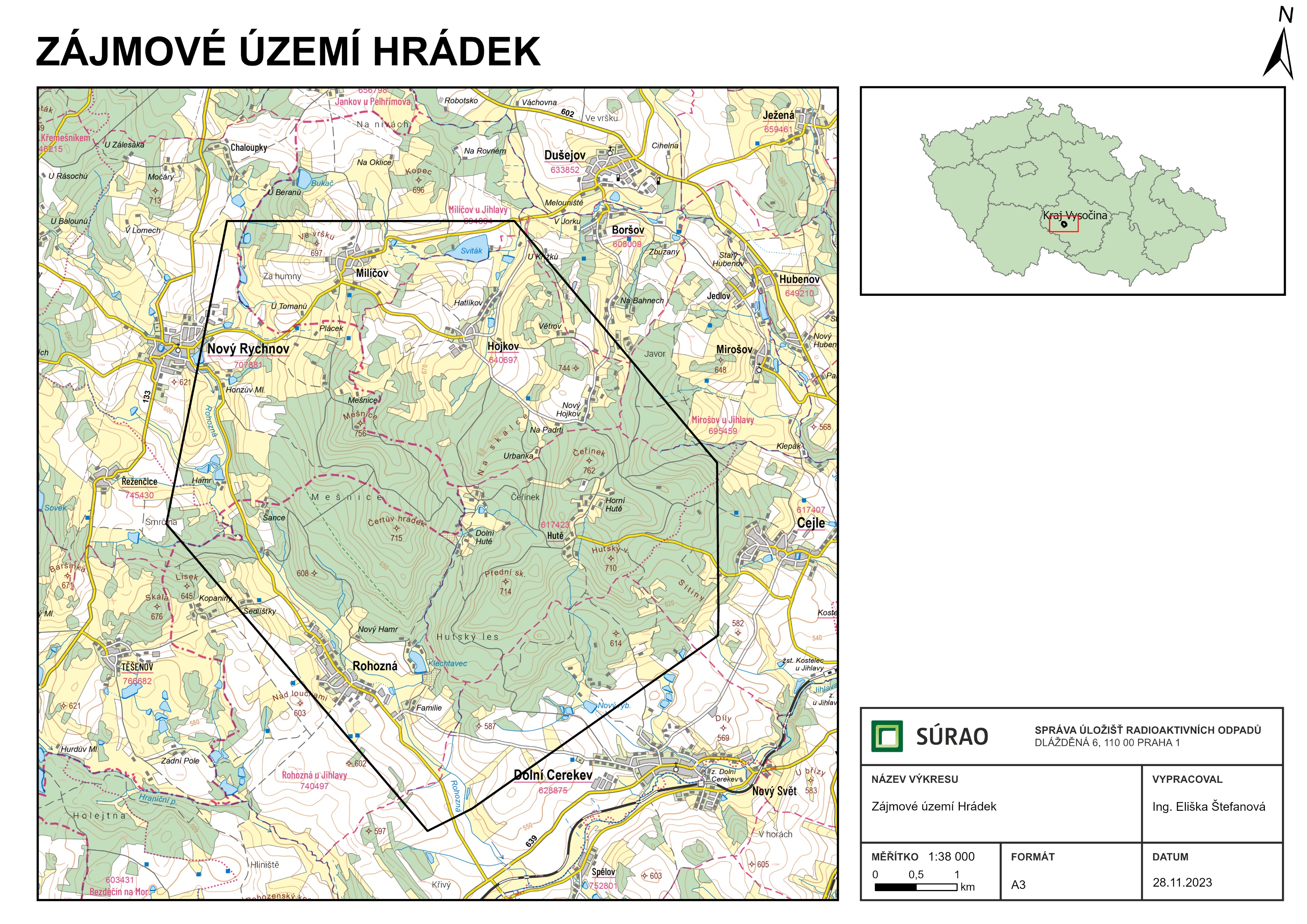 13.11.2024
34
STŘETY ZÁJMŮ HRÁDEK
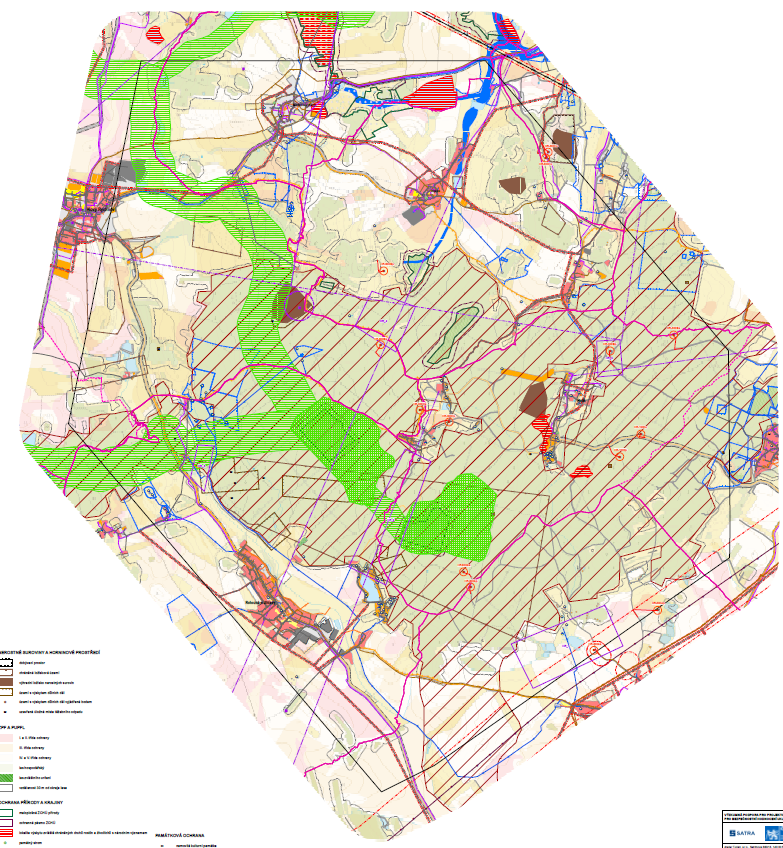 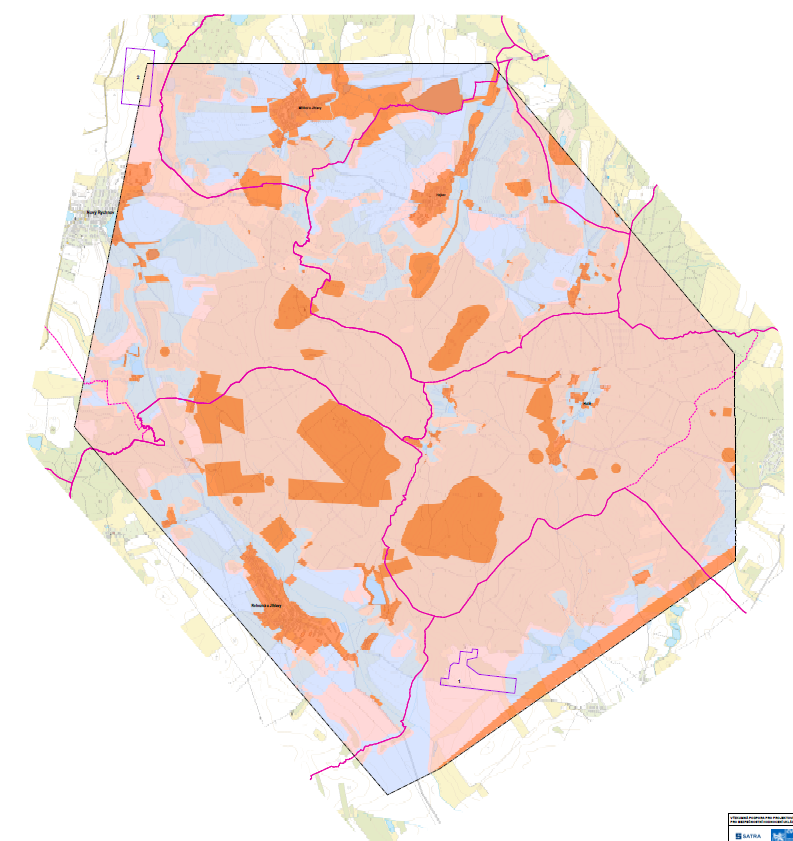 13.11.2024
35
[Speaker Notes: Výše popsaným postupem je území PÚGP i širší zájmové území rozděleno do následujících kategorií významnosti zjištěných střetů.
vylučující (3) oranžová – v dané ploše není možné PA umístit;
obtížně řešitelný (2a) růžová – umístění PA je možné pouze na základě expertního vyhodnocení vlivů a dopadů vyvolaných umístěním PA v konkrétní ploše;
podmíněně řešitelný (2b) světle modrá – umístění PA je možné v závislosti na stanovisku nebo vyjádření příslušného úřadu, případně na základě procesního postupu definovaného zákonem.]
Letní škola SÚRAO 2023 - Životní prostředí
STŘETY ZÁJMŮ – HRÁDEK
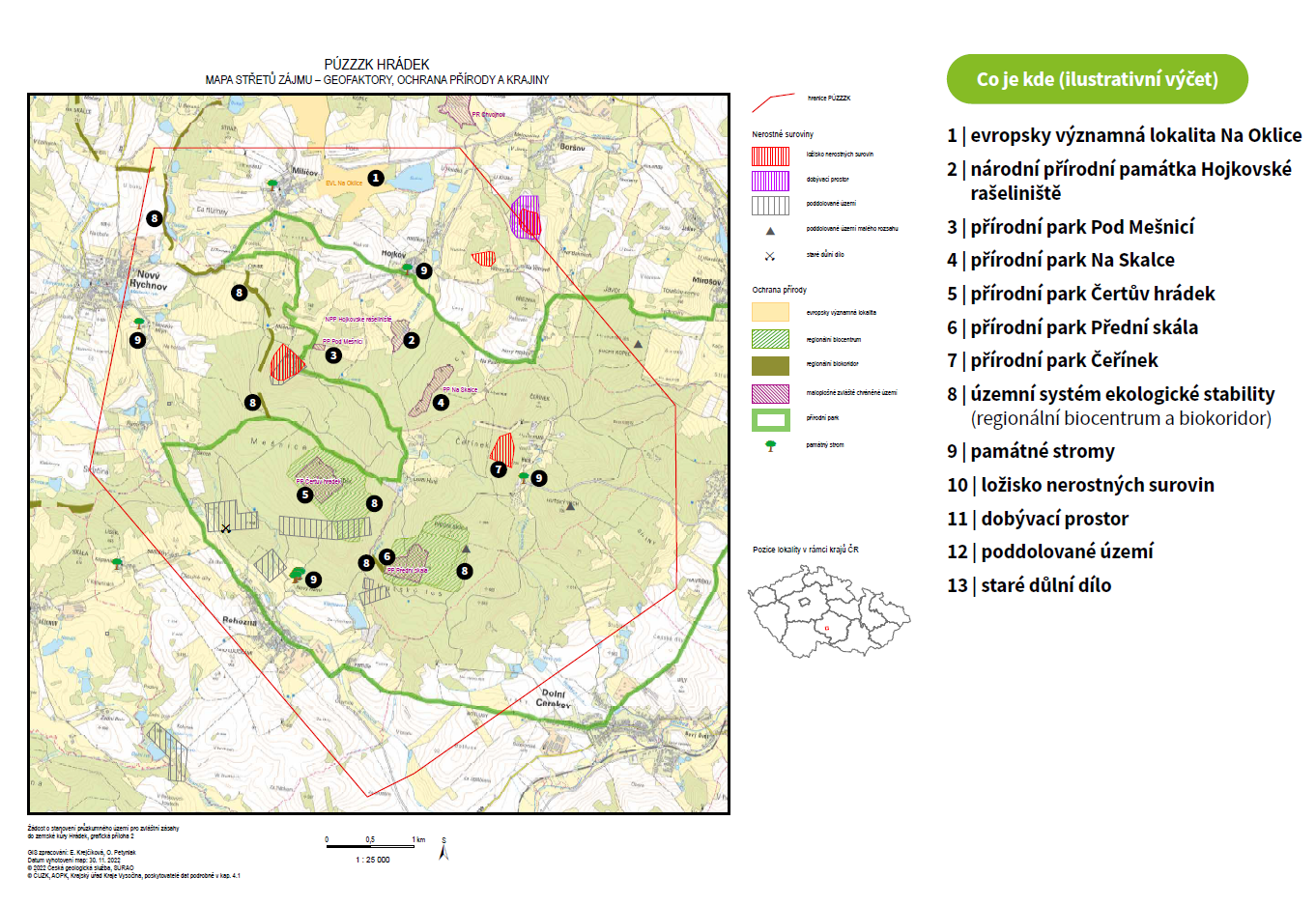 13.11.2024
36
PLÁNOVANÉ PROJEKTY ŽP
Hluková studie
Rozptylová studie
Pedologický průzkum
Dendrologický průzkum
Hodnocení zdravotních rizik
Podrobný biologický průzkum
Hodnocení vlivu na krajinný ráz
Posouzení vlivu HÚ na stav vodních útvarů
Posouzení vlivu HÚ na ŽP a obyvatelstvo – studie EIA
13.11.2024
37
[Speaker Notes: Rozptylová studie je dokument, který na základě vypočtených modelových hodnot znečištění hodnotí vliv stávajících nebo plánovaných zdrojů znečišťování ovzduší na stávající úroveň znečištění v lokalitě.]
ZDROJE
https://www.surao.cz/

Technická zpráva 591/2022
Technická zpráva 717/2023
13.11.2024
38
DĚKUJI ZA POZORNOST
stefanova@surao.cz
13.11.2024
39